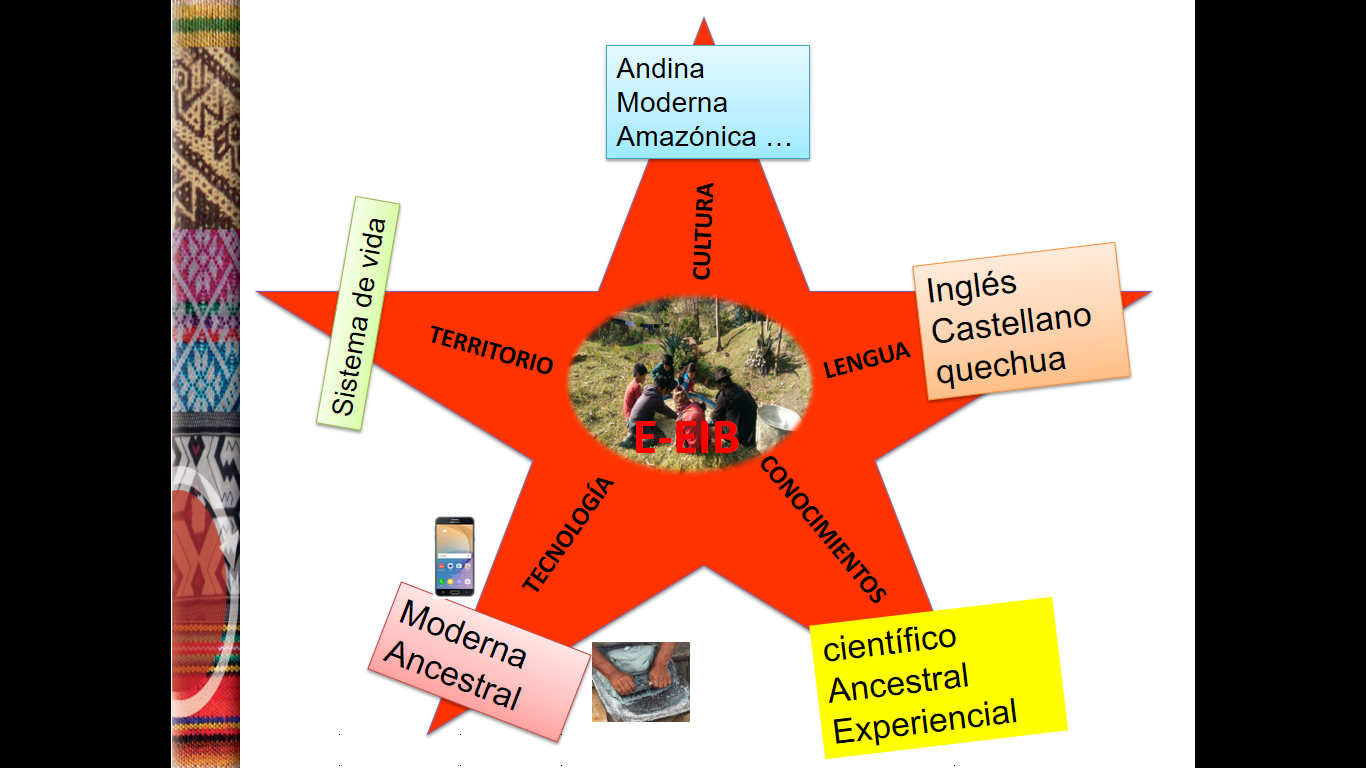 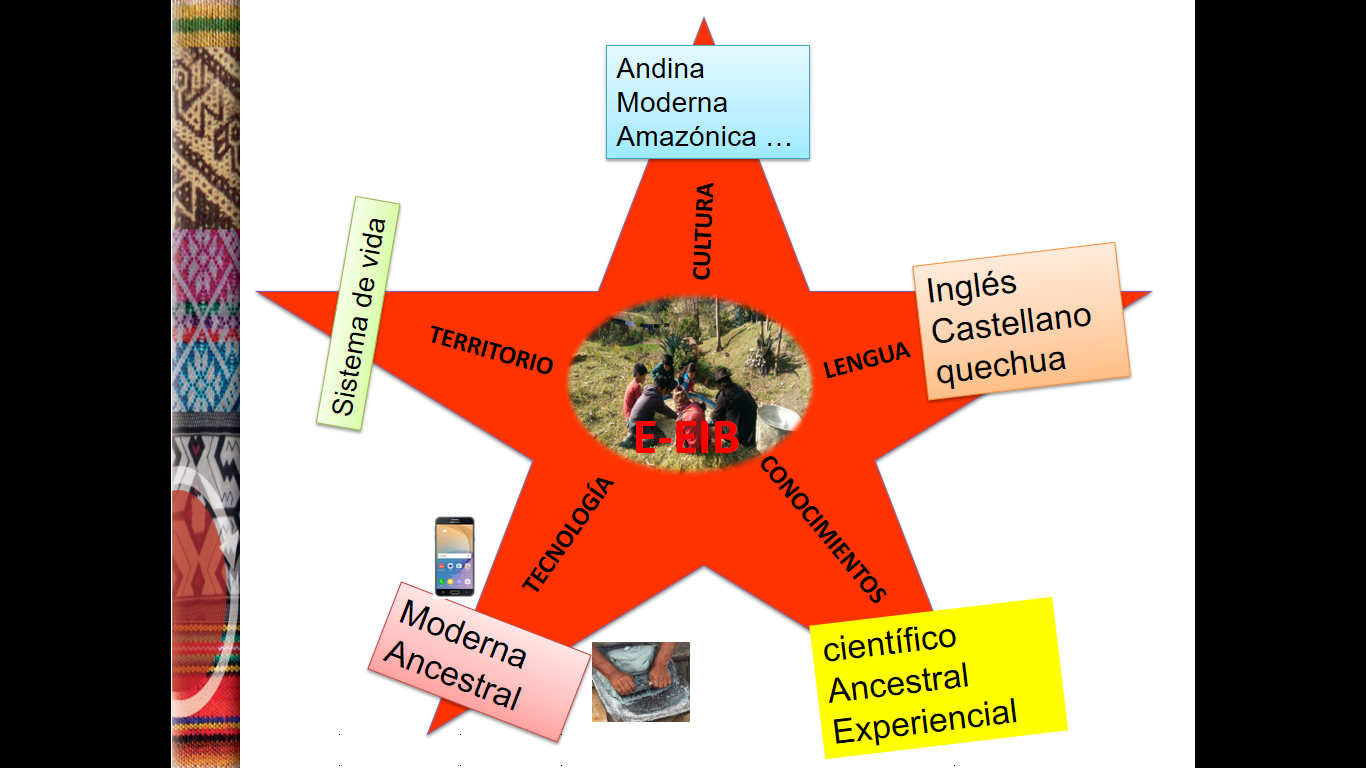 PLANIFICACION ANUAL
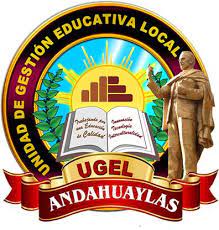 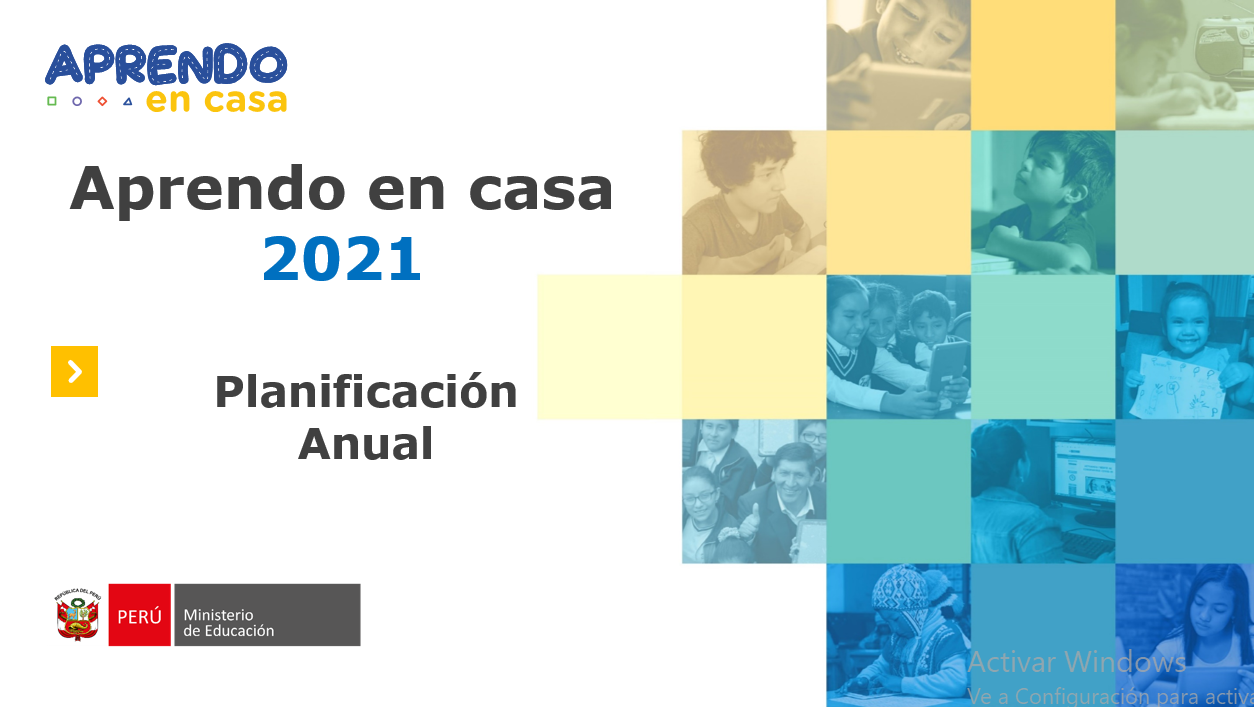 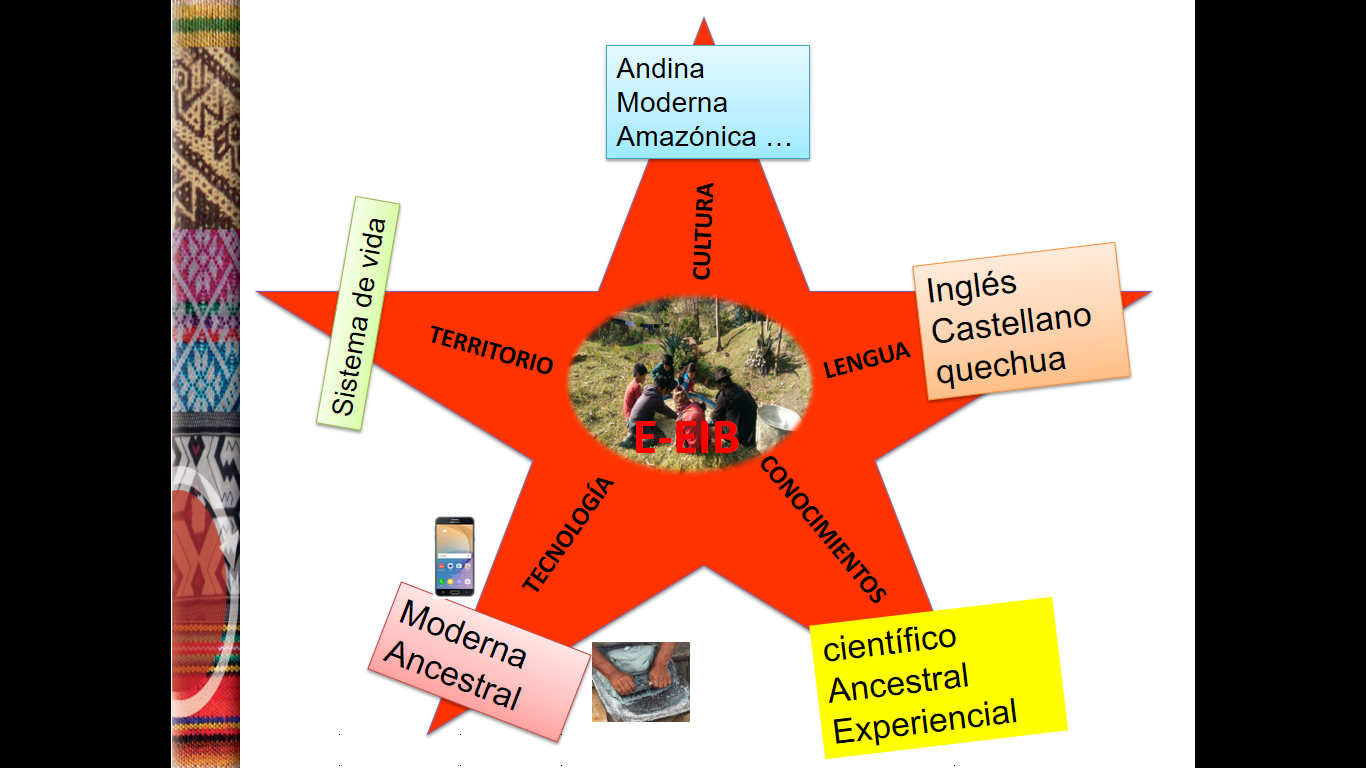 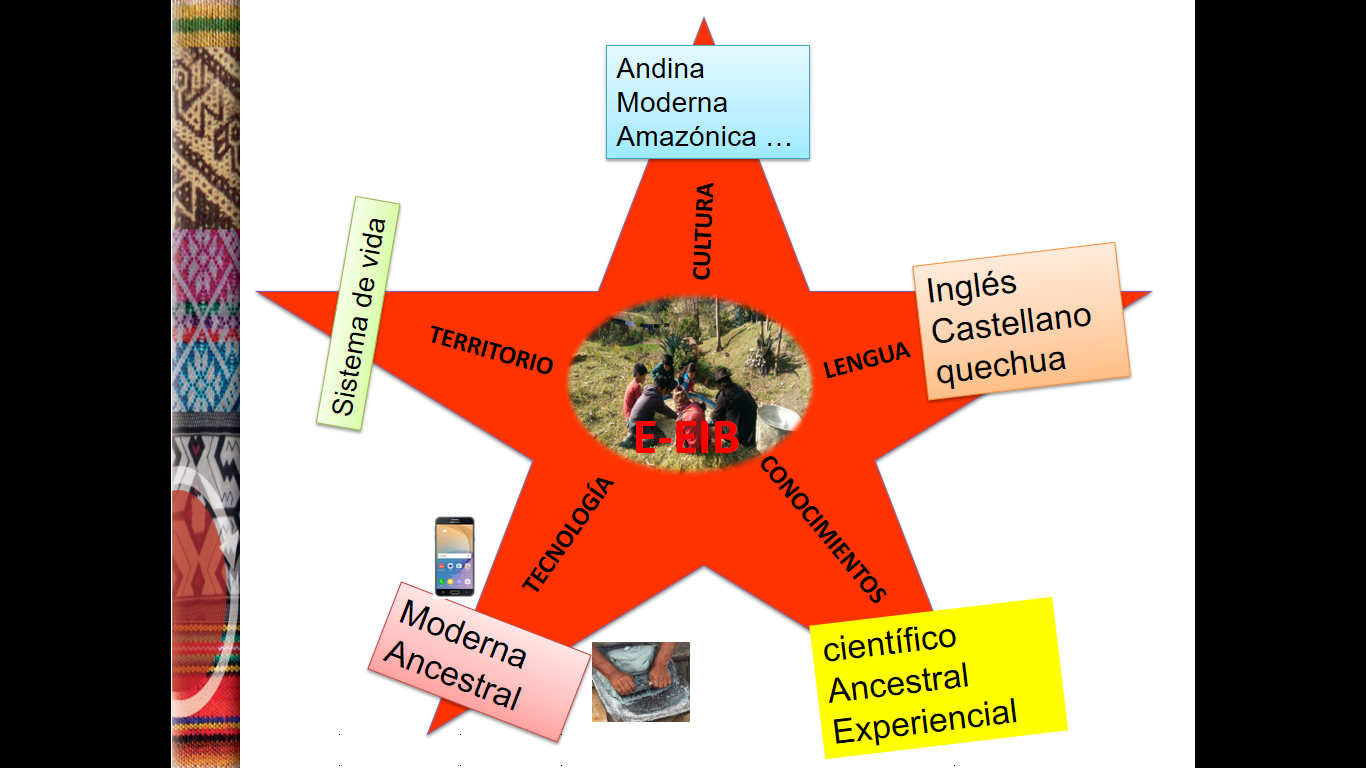 SABERES PREVIOS
¿Qué entendemos por planification curricular anual?
¿Cómo debemos hacer nuestra planificación en el contexto actual?
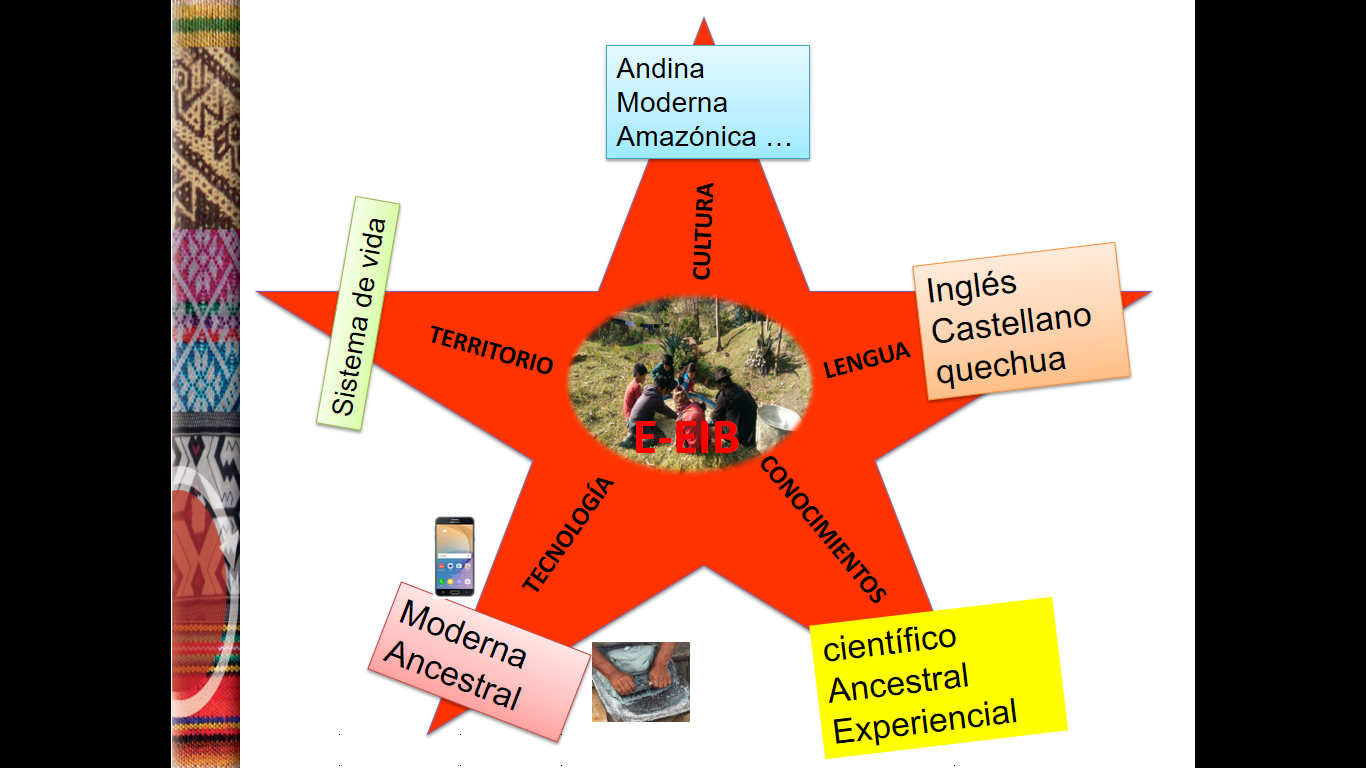 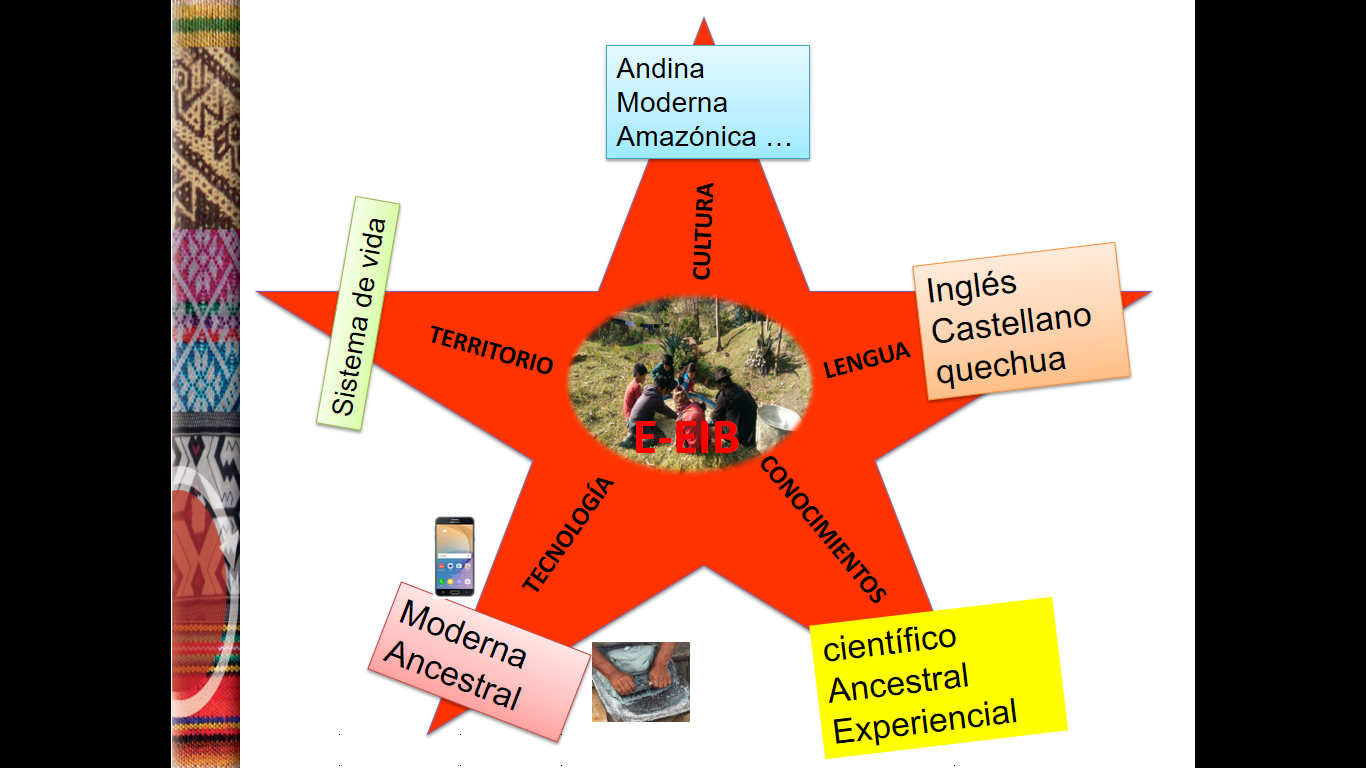 ¿QUÉ ES PLANIFICAR?
Planificar es el arte de imaginar y diseñar procesos para que los estudiantes aprendan.
 
La planificación es una hipótesis de trabajo, no es rígida, se basa en un diagnóstico de las necesidades de aprendizaje. En su proceso de ejecución, es posible hacer cambios en función de la evaluación que se haga del proceso de enseñanza y aprendizaje, con la finalidad de que sea más pertinente y eficaz al propósito de aprendizaje establecido. 

Planificar y evaluar son procesos estrechamente relacionados y se desarrollan de manera intrínseca al proceso de enseñanza y aprendizaje. La evaluación se considera como un proceso previo a la planificación, permanente y al servicio de la mejora del aprendizaje durante el proceso de ejecución de lo planificado.
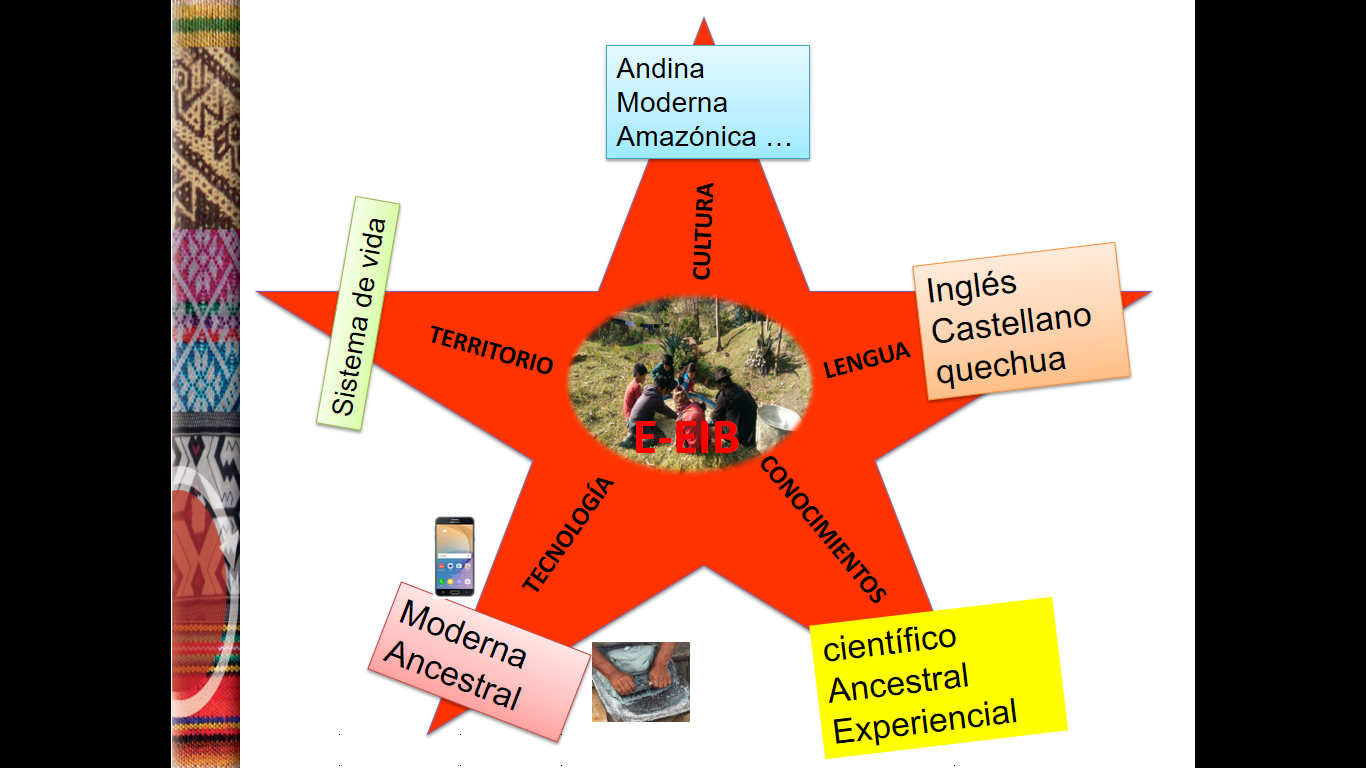 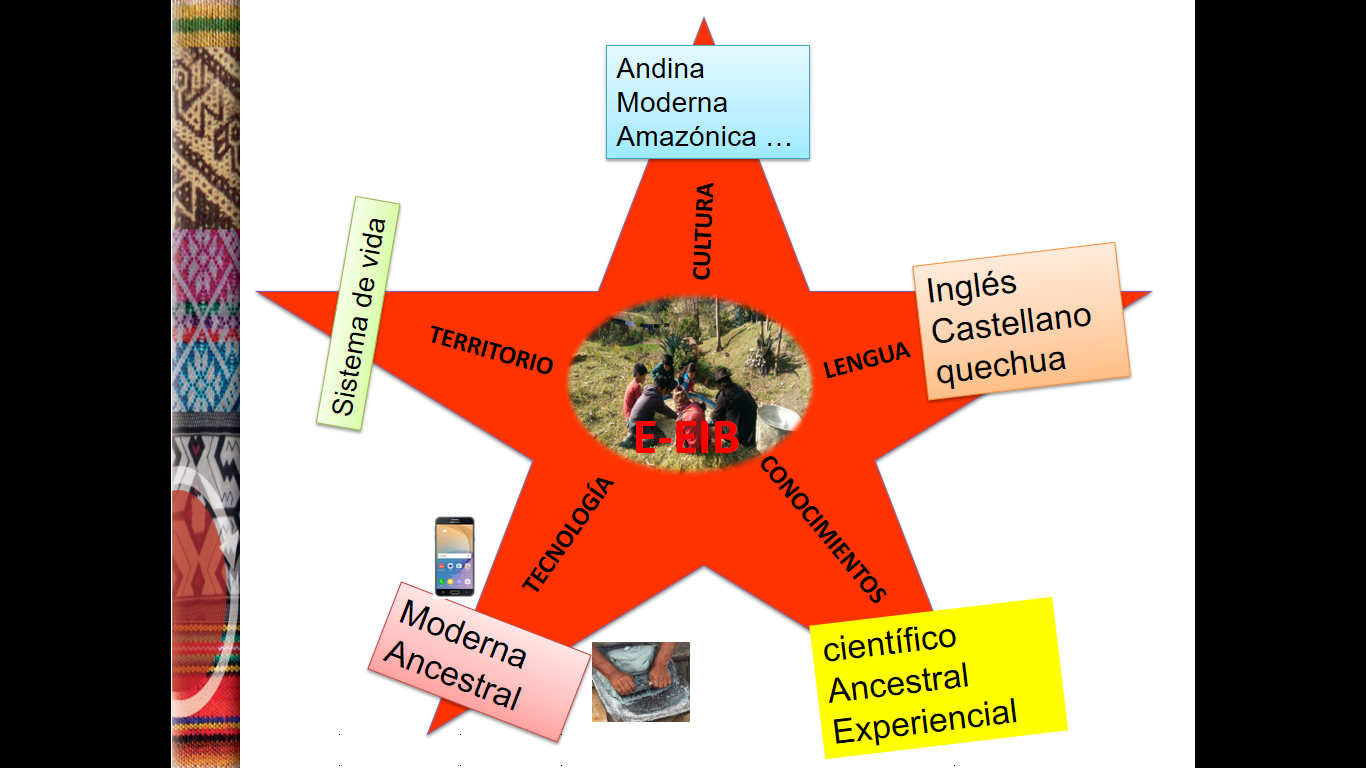 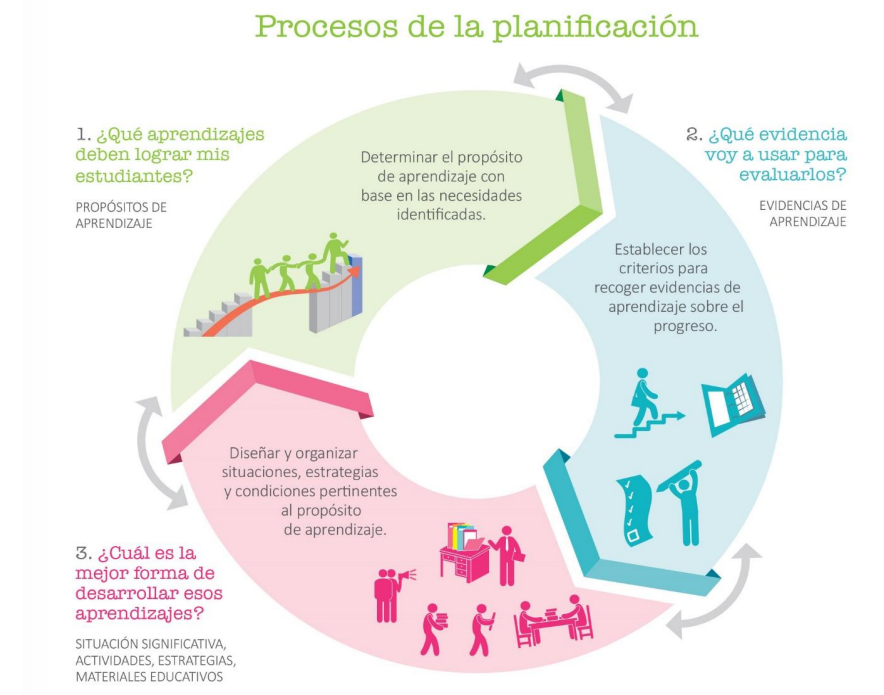 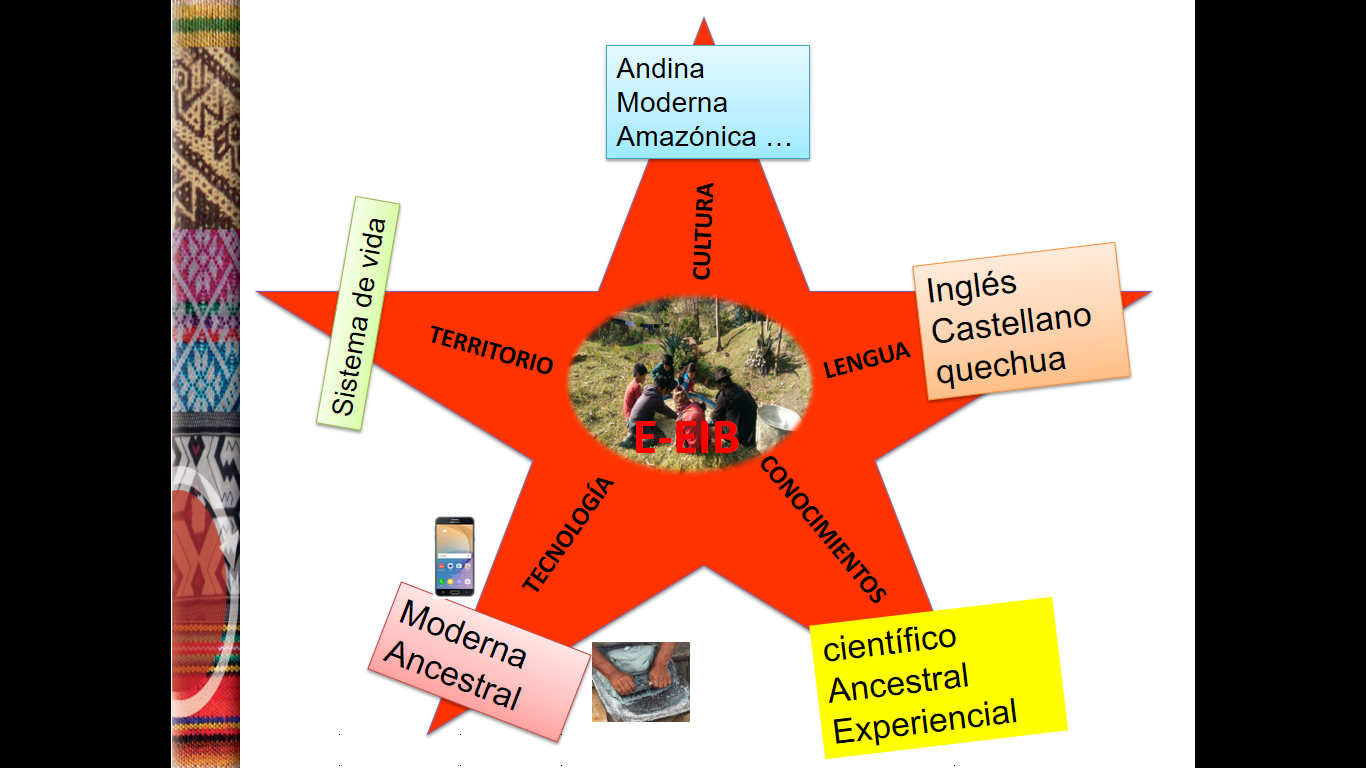 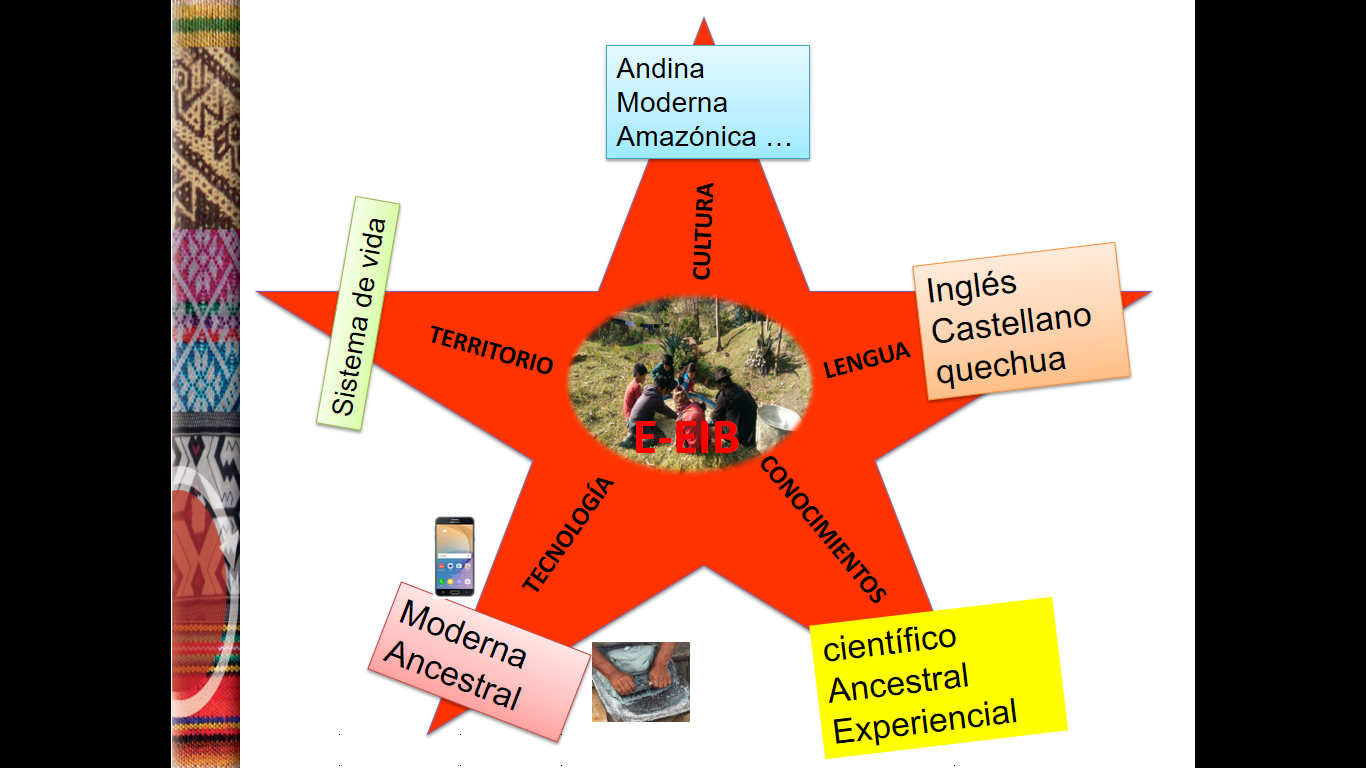 Procesos de planificación a largo y corto plazo
PLANIFICACIÓN ANUAL
La planificación anual nos permite organizar secuencialmente los propósitos de aprendizaje para el grado escolar (competencias o desempeños y enfoques transversales), los cuales se organizan por bimestres o trimestres y por unidades didácticas.
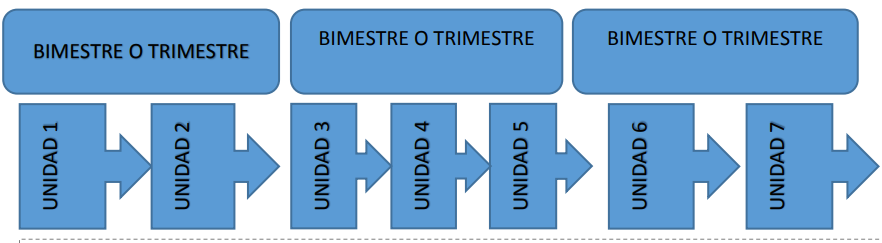 La planificación anual implica un proceso de reflexión y análisis respecto a los aprendizajes que se espera que desarrollen los estudiantes en el grado: comprenderlos, estudiarlos, saber qué implican y cómo evidenciar su desarrollo o progreso. La organización por unidades didácticas debe permitir que los estudiantes tengan reiteradas oportunidades para desarrollar y profundizar los propósitos de aprendizaje previstos para el año, considerando sus necesidades de aprendizaje —detectadas durante la unidad anterior—, a fin de retomarlas en las siguientes, desde la lógica de que el aprendizaje es un proceso continuo.
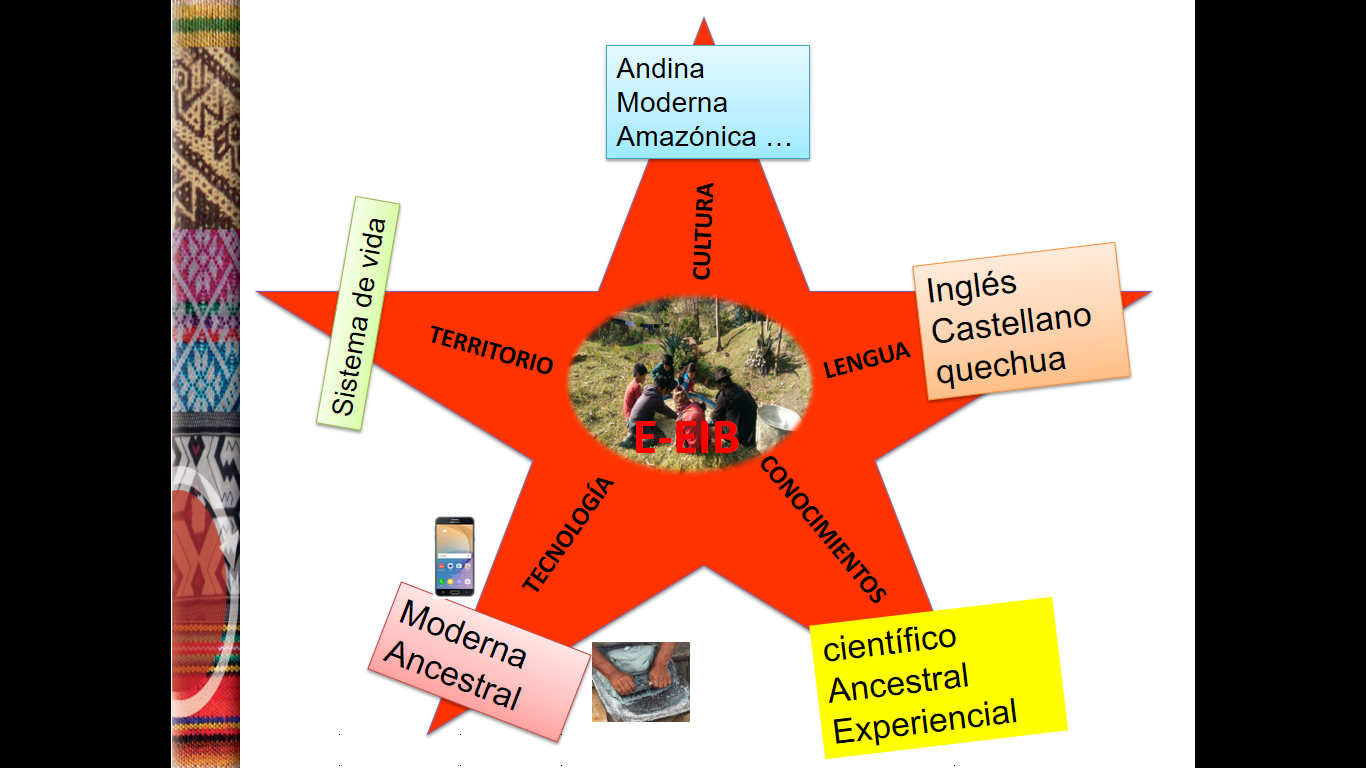 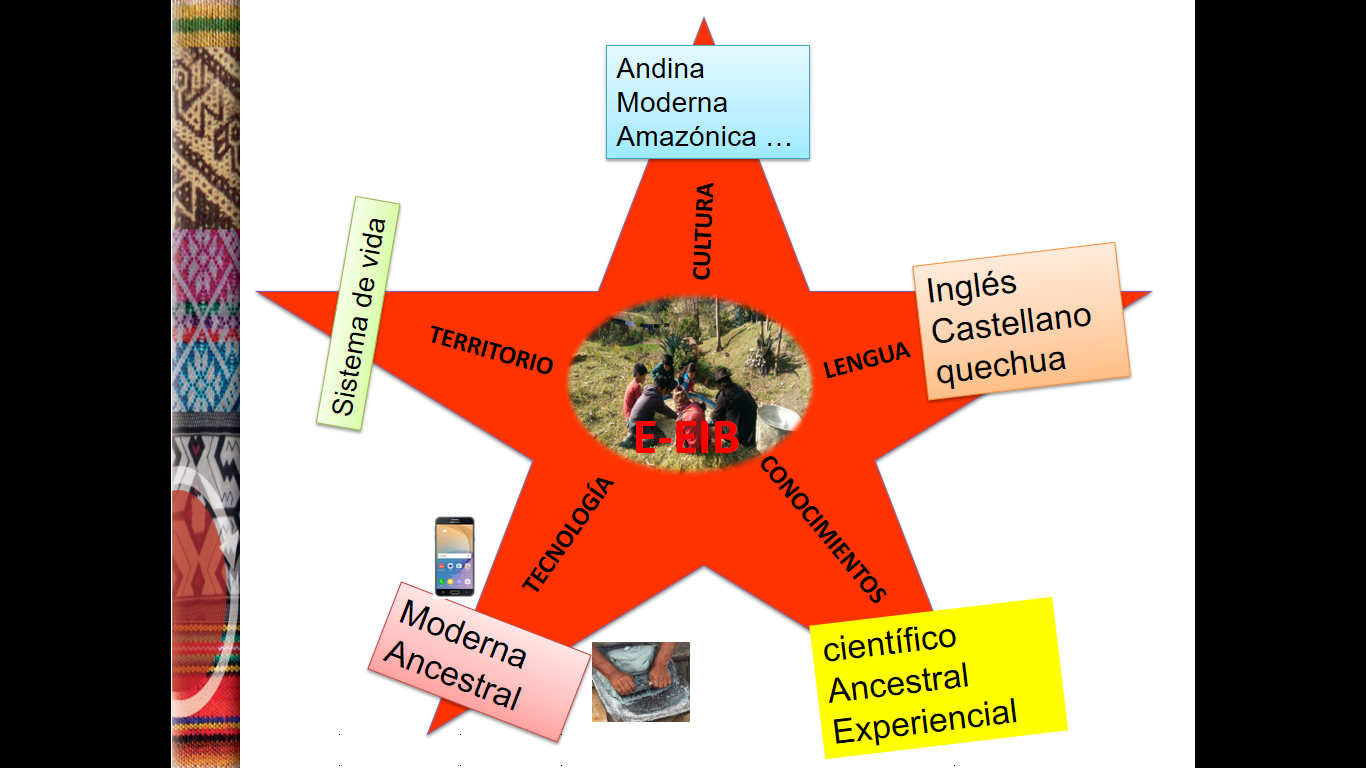 PLANIFICACIÓN A CORTO PLAZO
La planificación a corto plazo es un proceso que consiste en organizar secuencialmente el desarrollo de los aprendizajes en una unidad de tiempo menor (un mes o dos meses) a través de una unidad didáctica y con base en la revisión de lo planificado para el año.
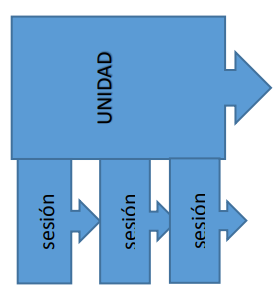 En la unidad didáctica se plantean los propósitos de aprendizaje para este tiempo corto, según lo previsto en la planificación anual, cómo se evaluarán (criterios y evidencias) y desarrollarán a través de una secuencia de sesiones de aprendizaje, así como los recursos y estrategias que se requerirán
Las sesiones de aprendizaje organizan secuencial y temporalmente las actividades que se desarrollarán en el día (90 a 120 minutos, aproximadamente) en relación con el propósito previsto en la unidad didáctica y, por ende, en lo previsto para el año escolar
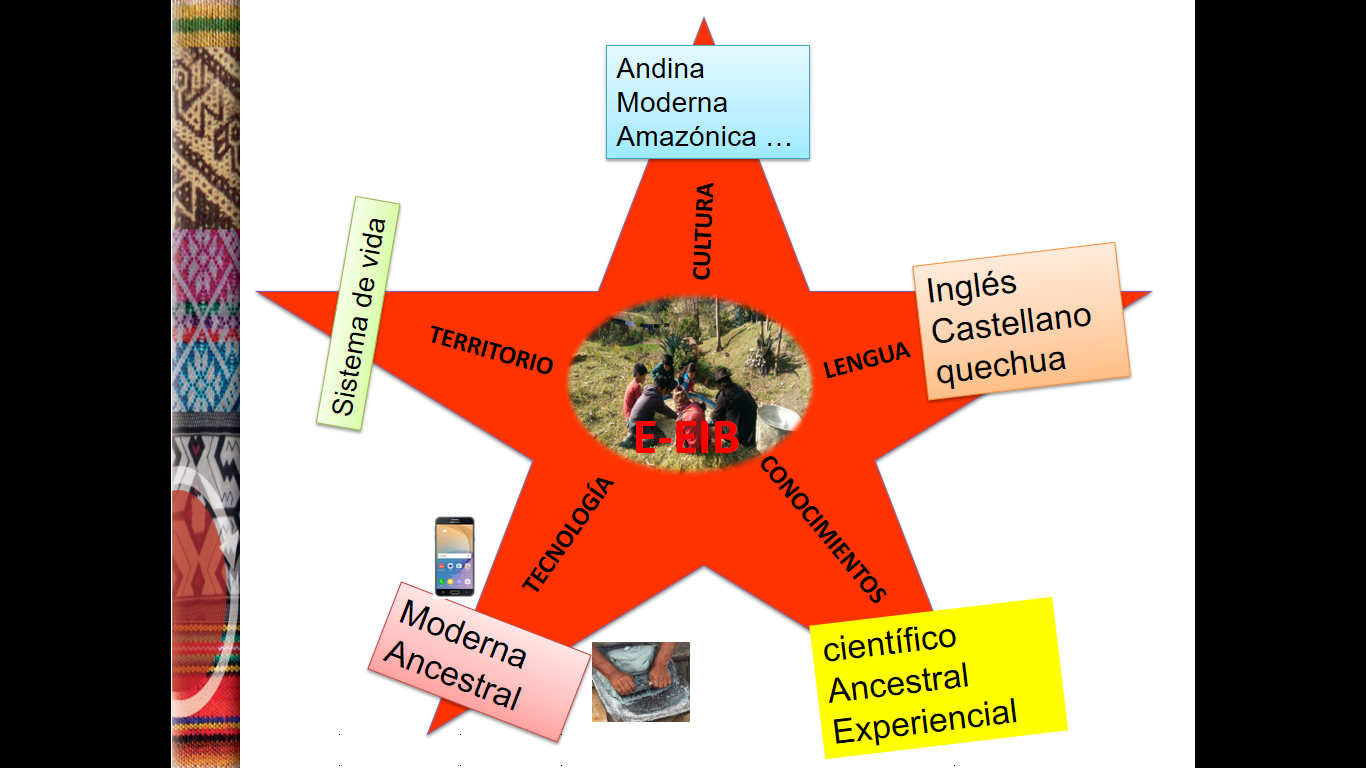 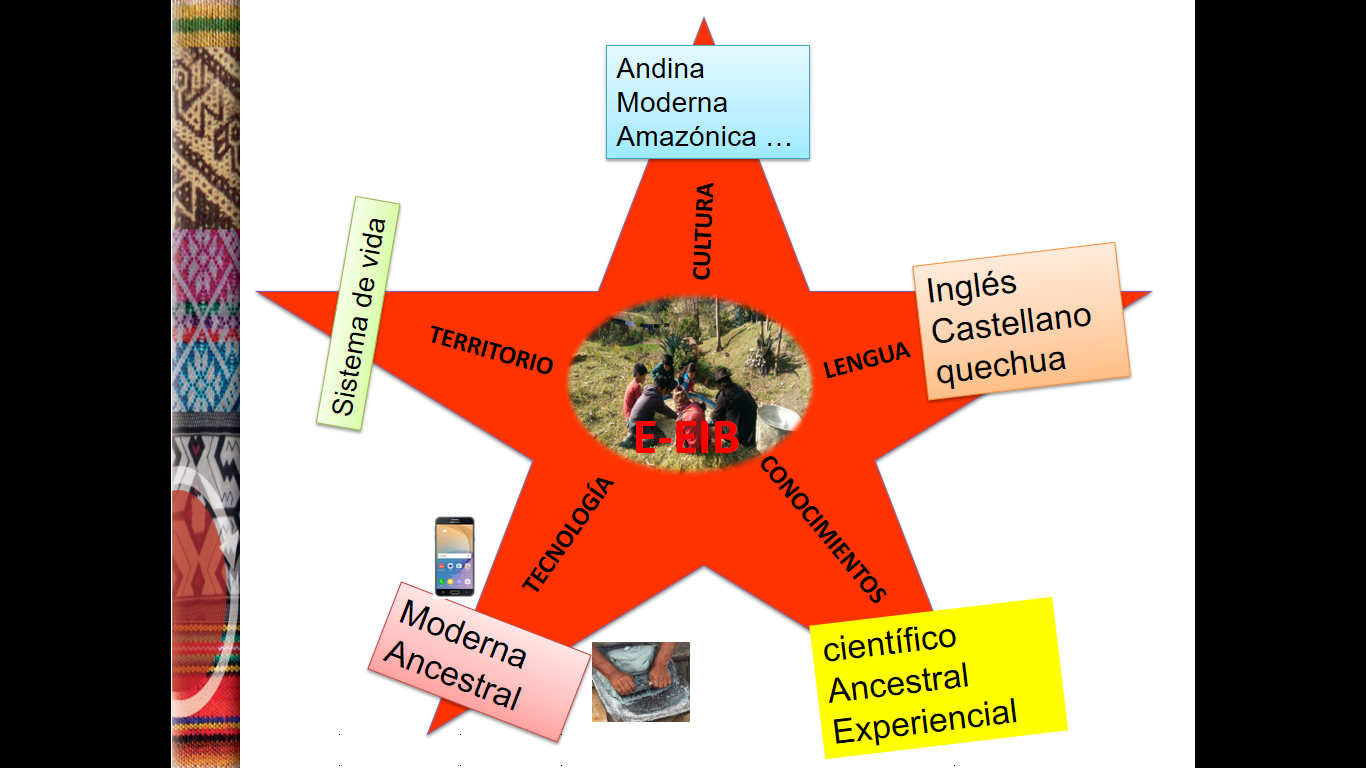 Relación de la planificación anual con las unidades y sesiones de aprendizaje en los procesos de planificación
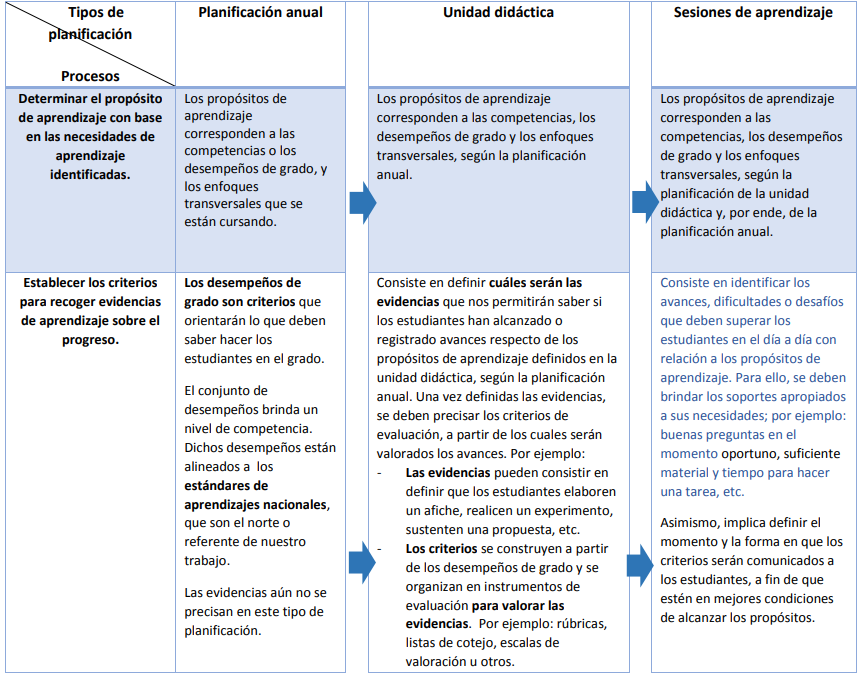 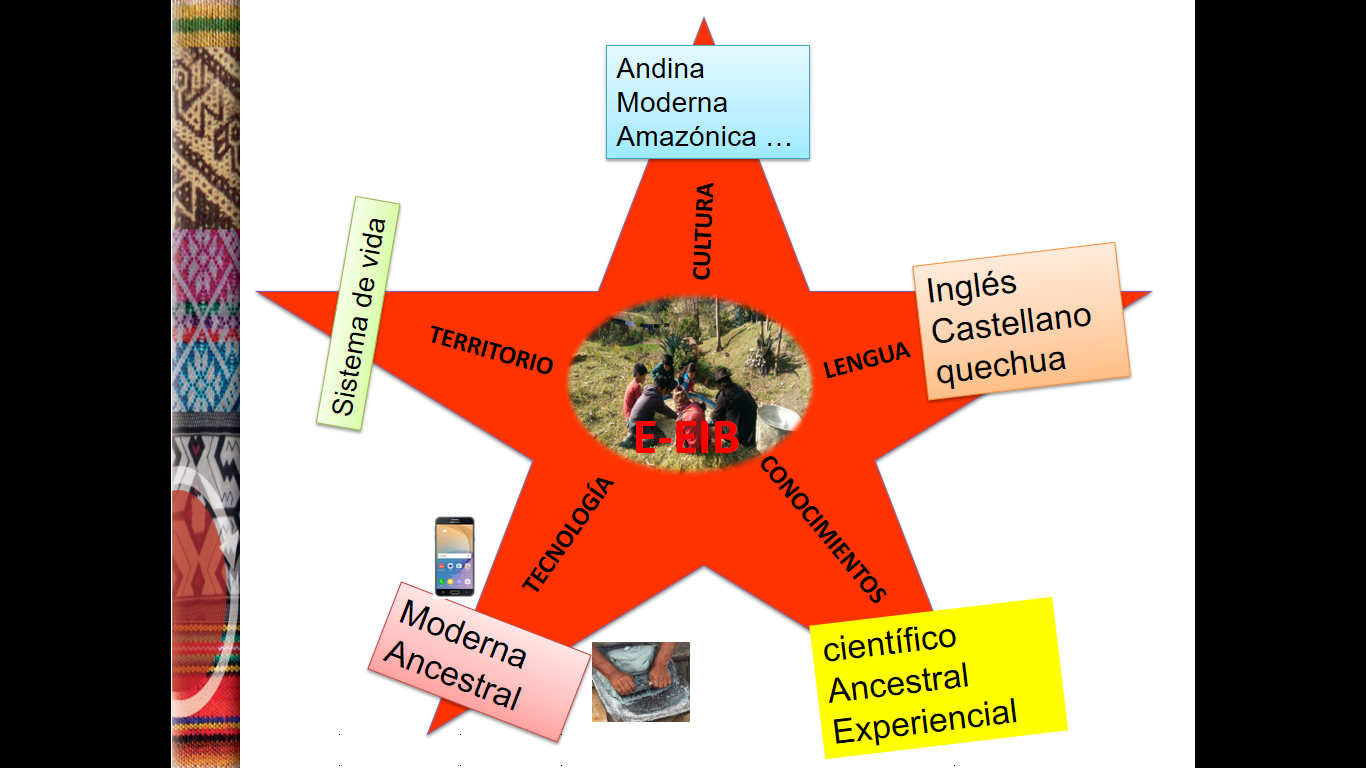 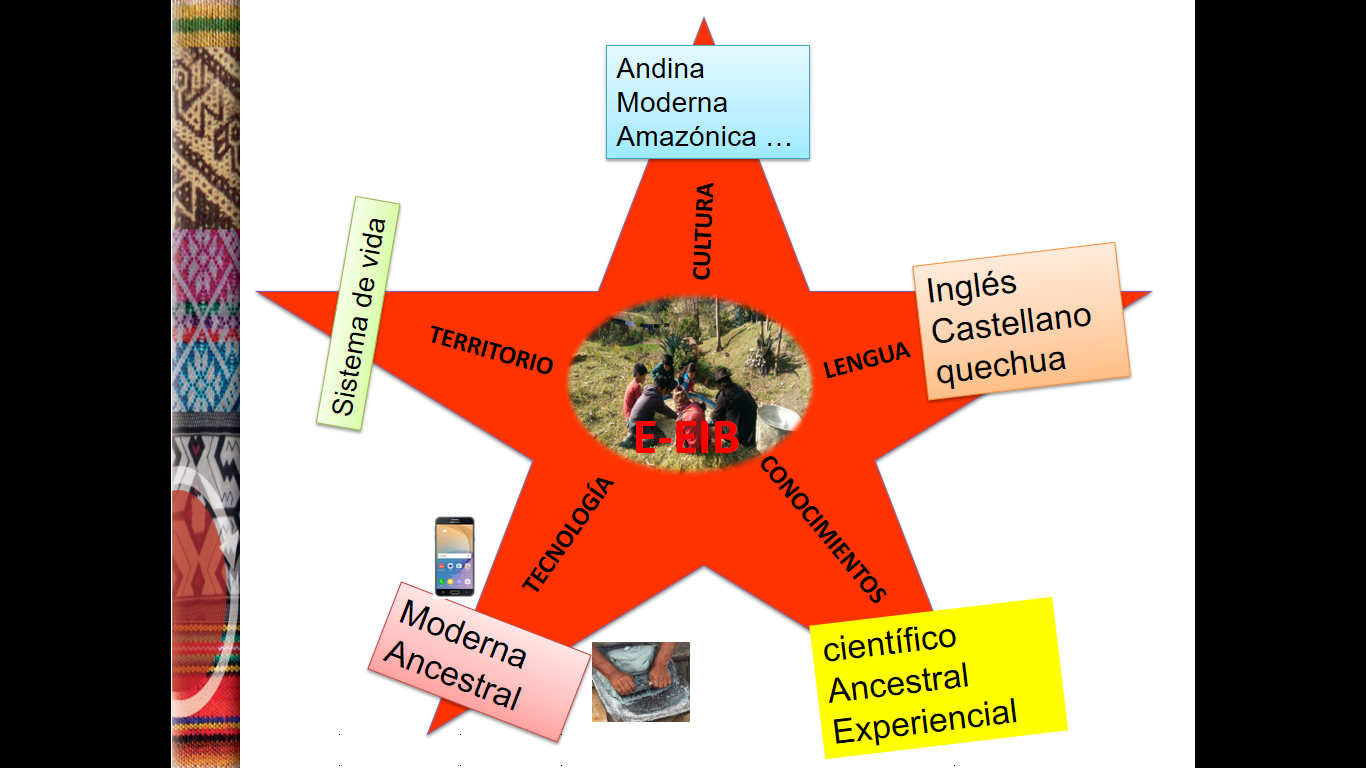 ¿QUÉ CONSIDERAR Y CÓMO REALIZAR EL PROCESO DE LA PLANIFICACIÓN ANUAL?
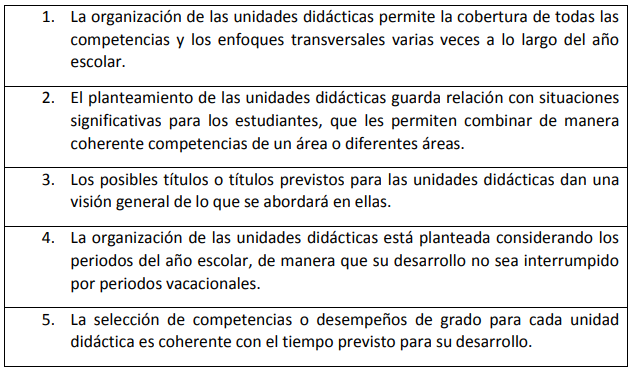 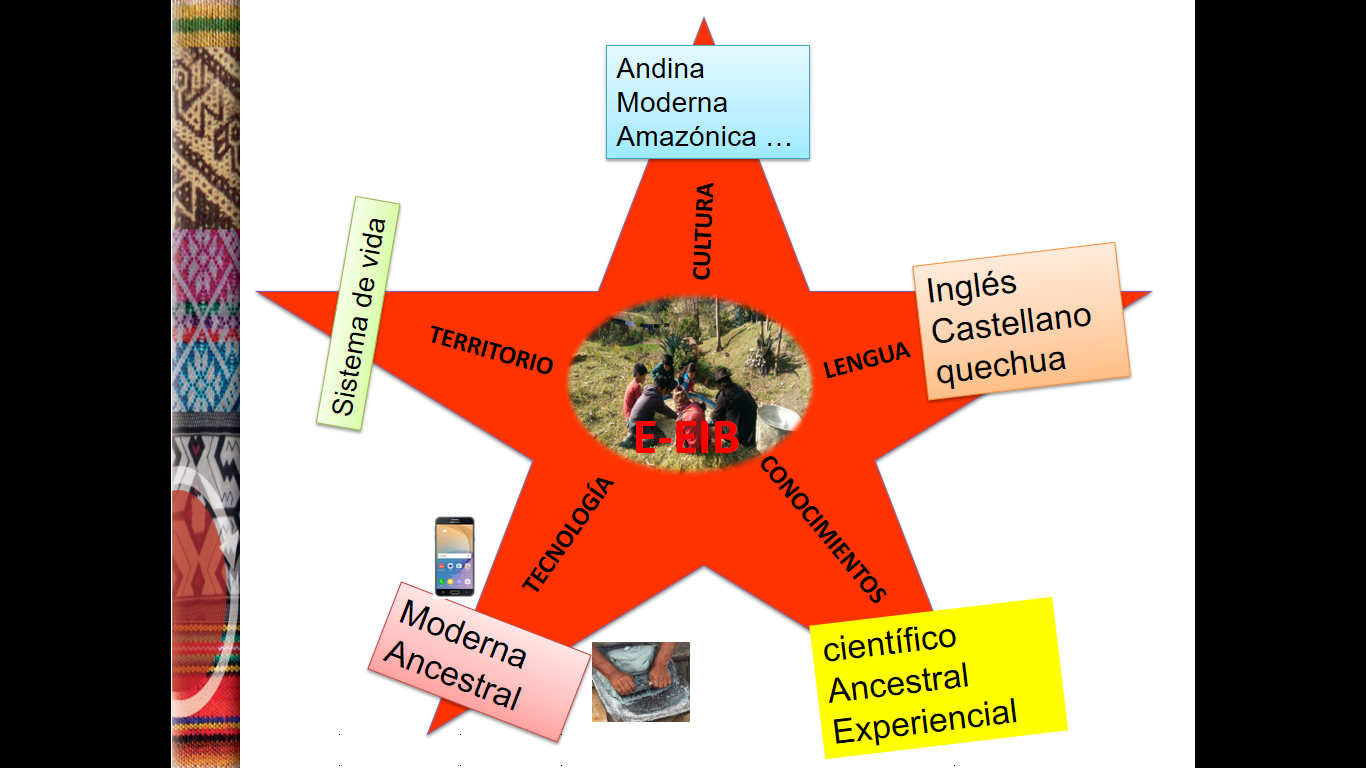 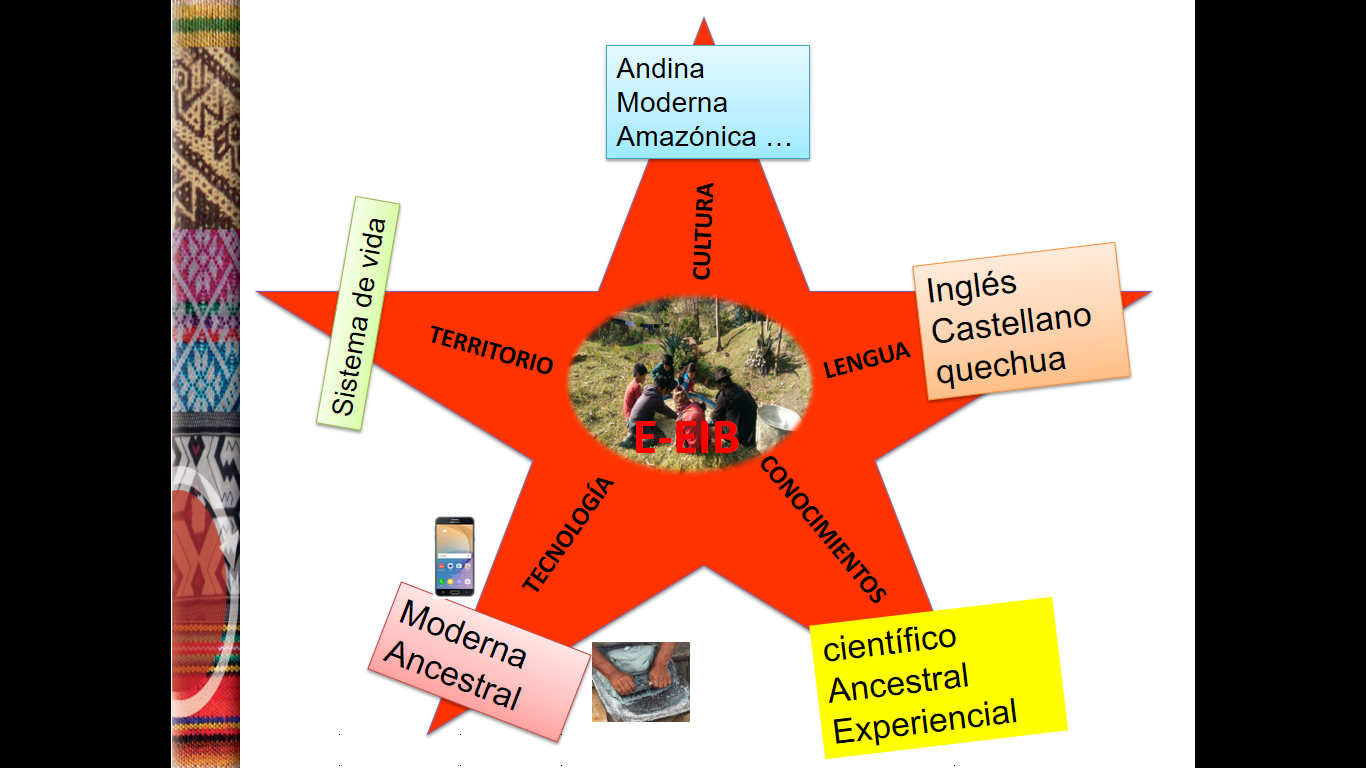 Competencias priorizadas como resultado de la evaluación diagnostica
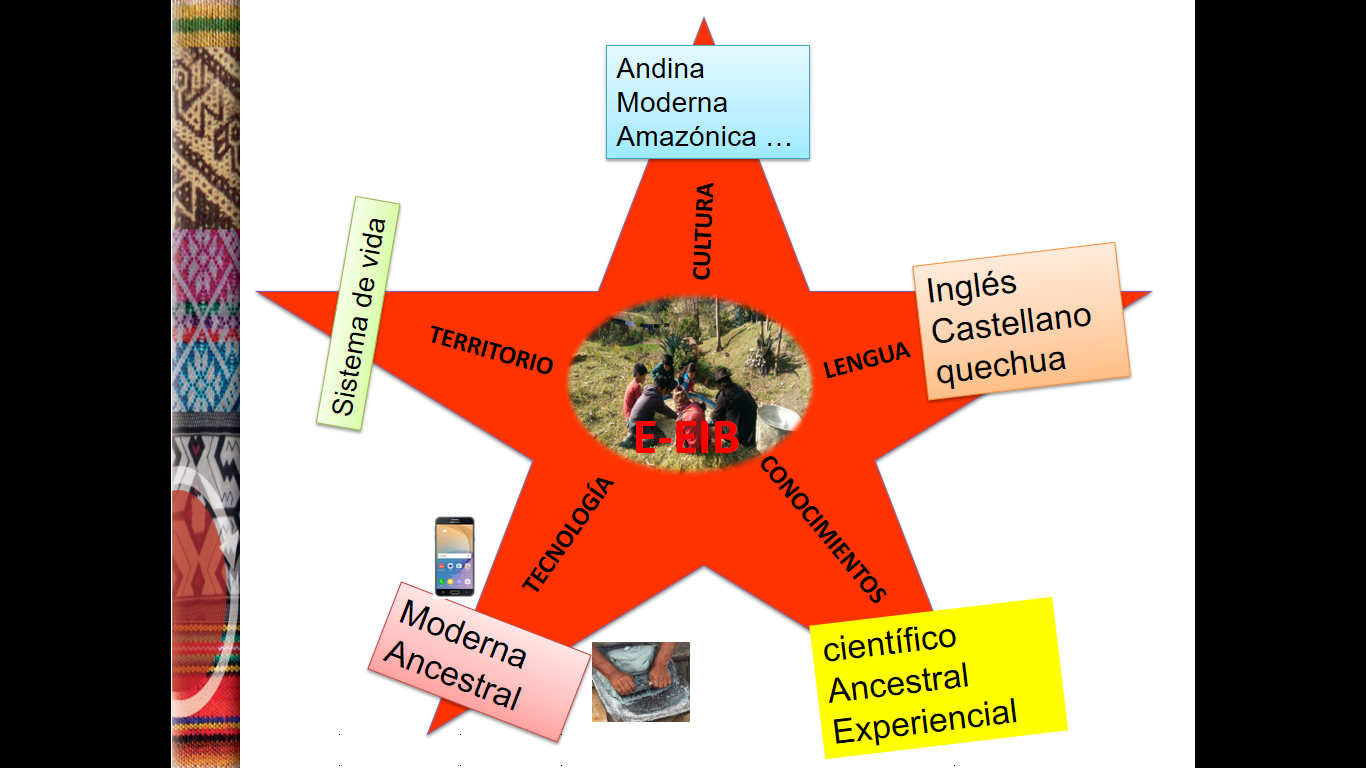 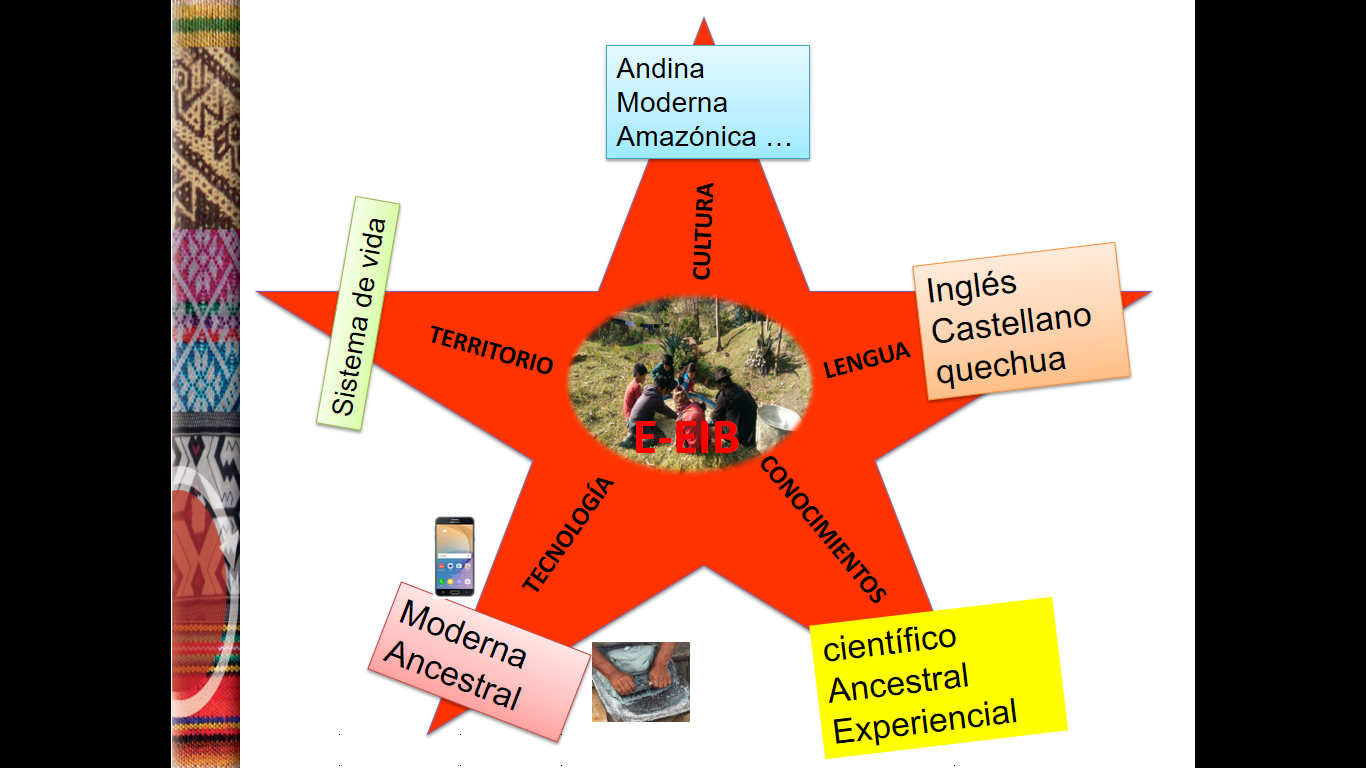 Organización de las situaciones
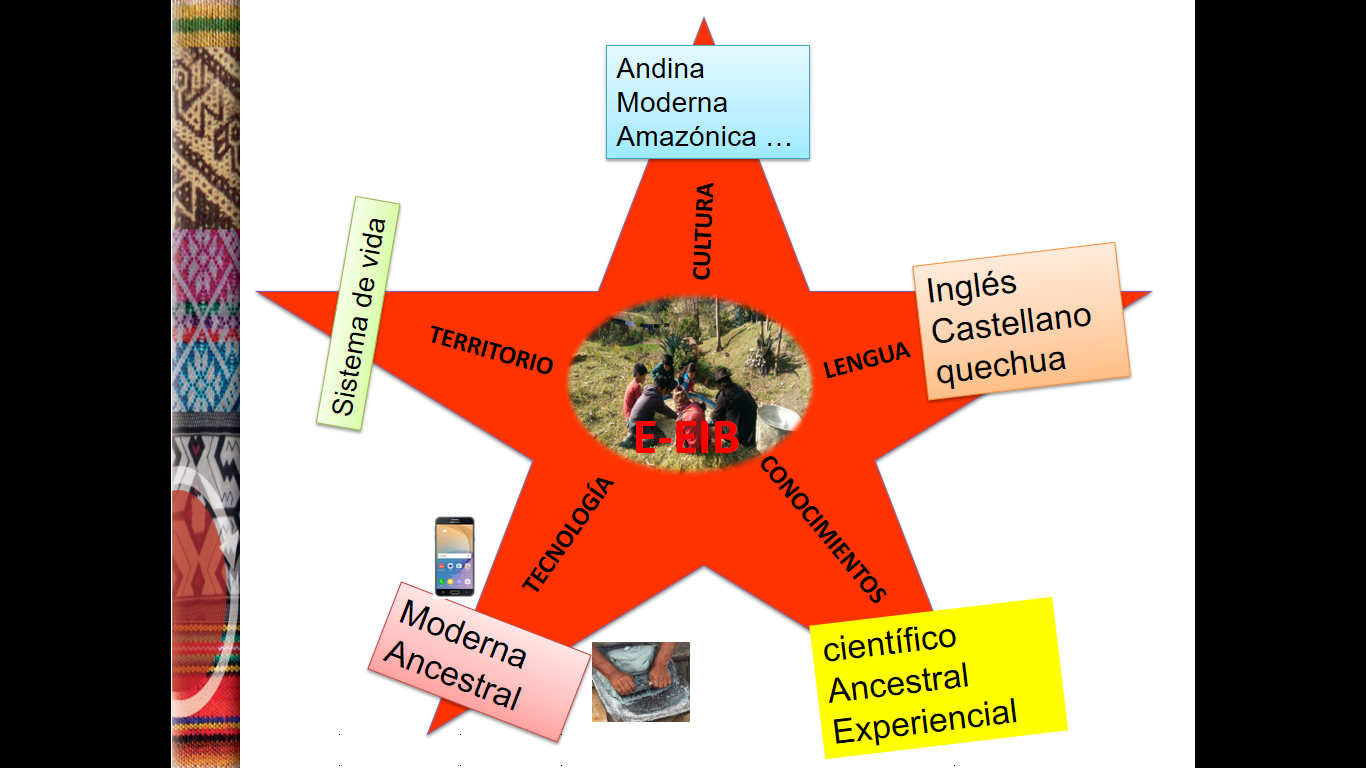 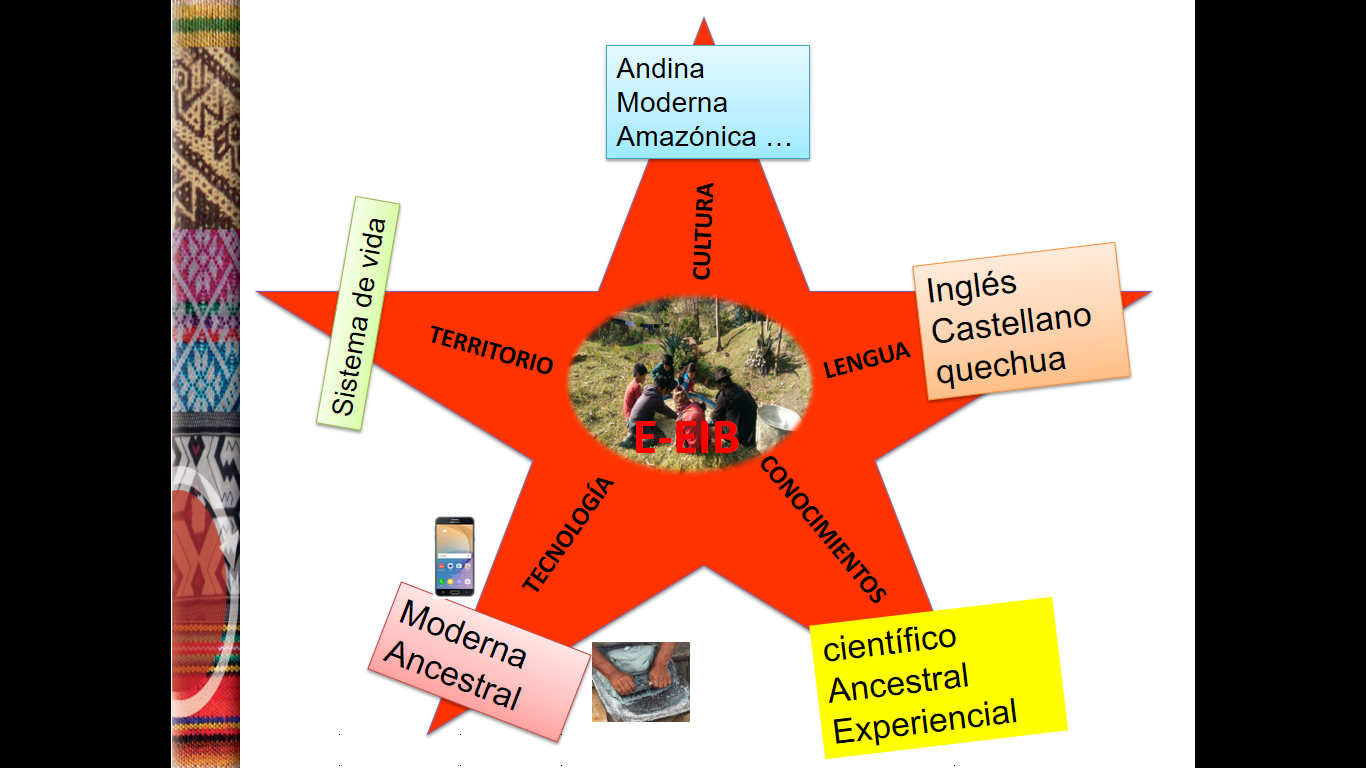 Estructura sugerida para la planificación anual
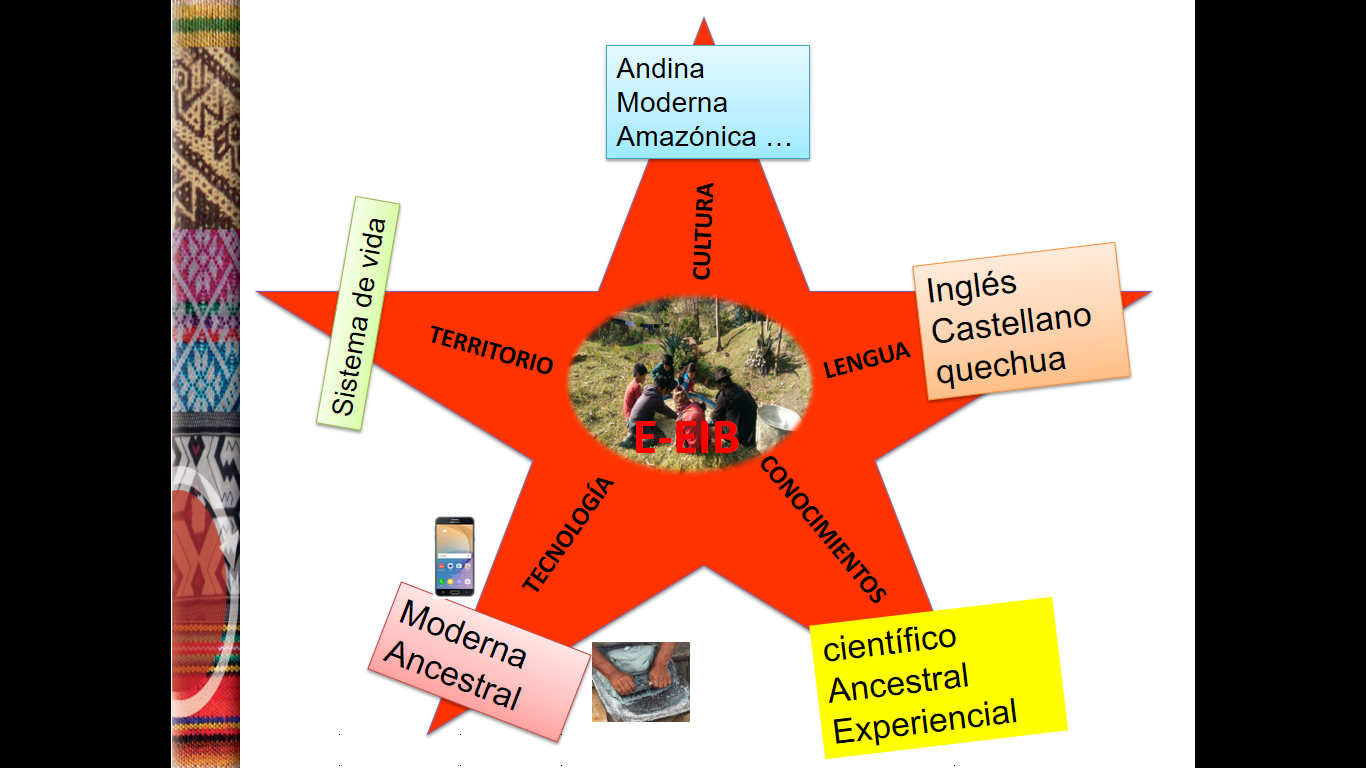 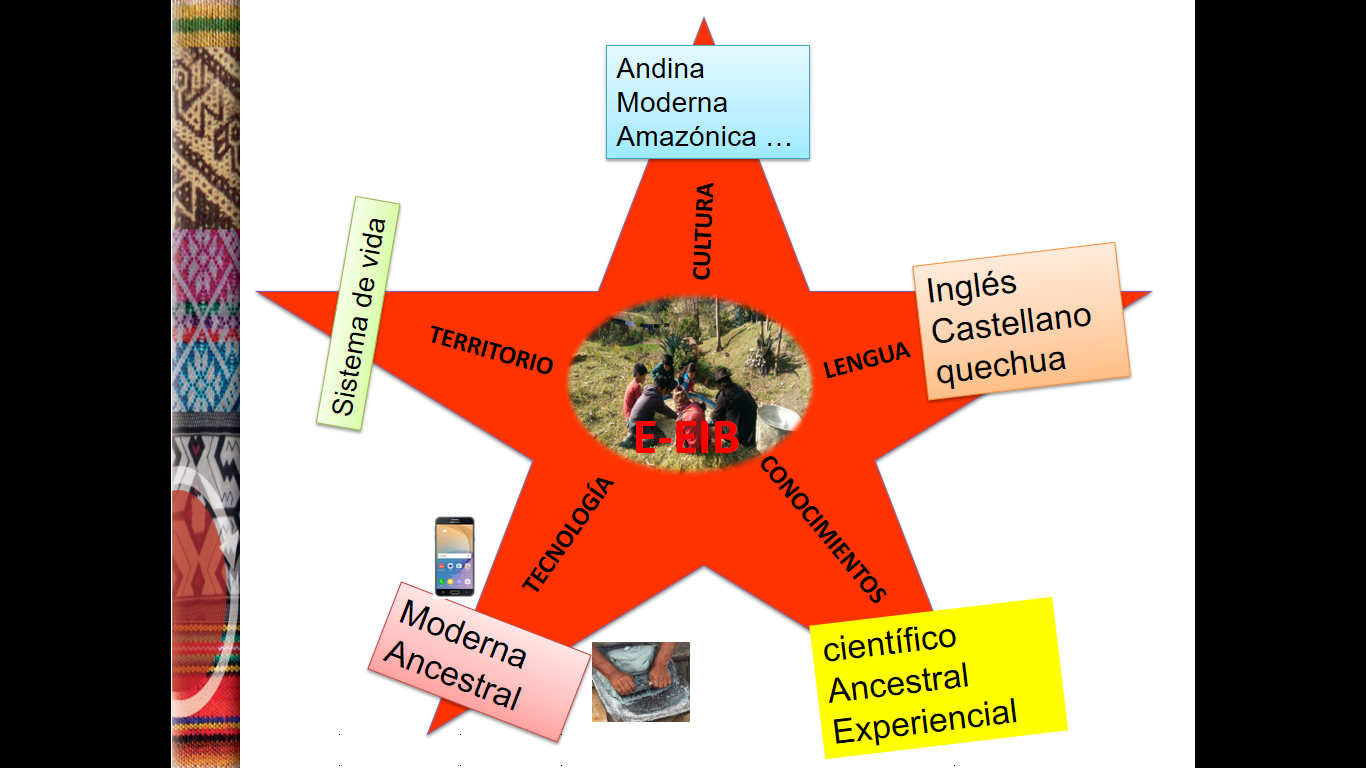 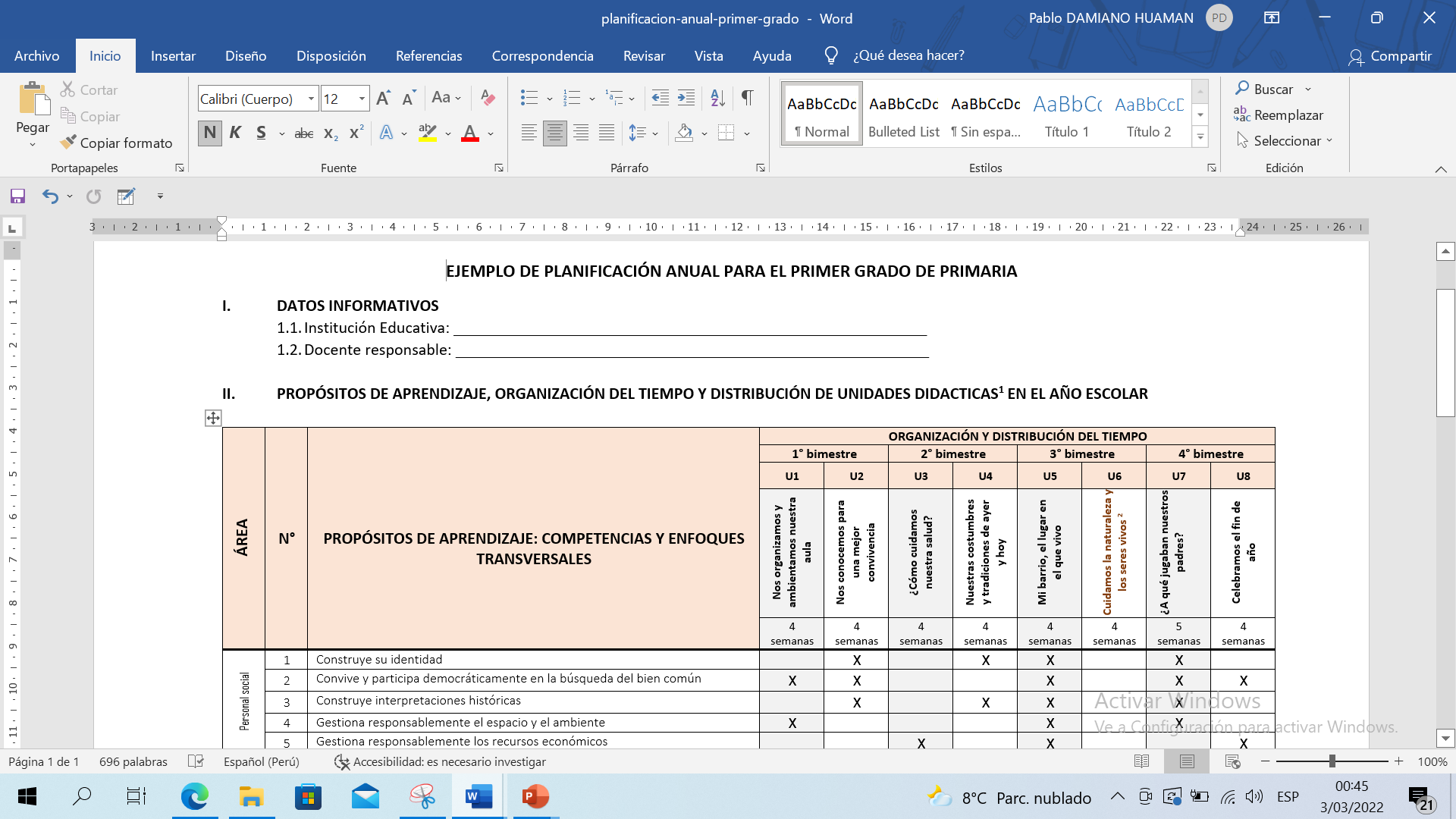 planificacion-anual-primer-grado.docx
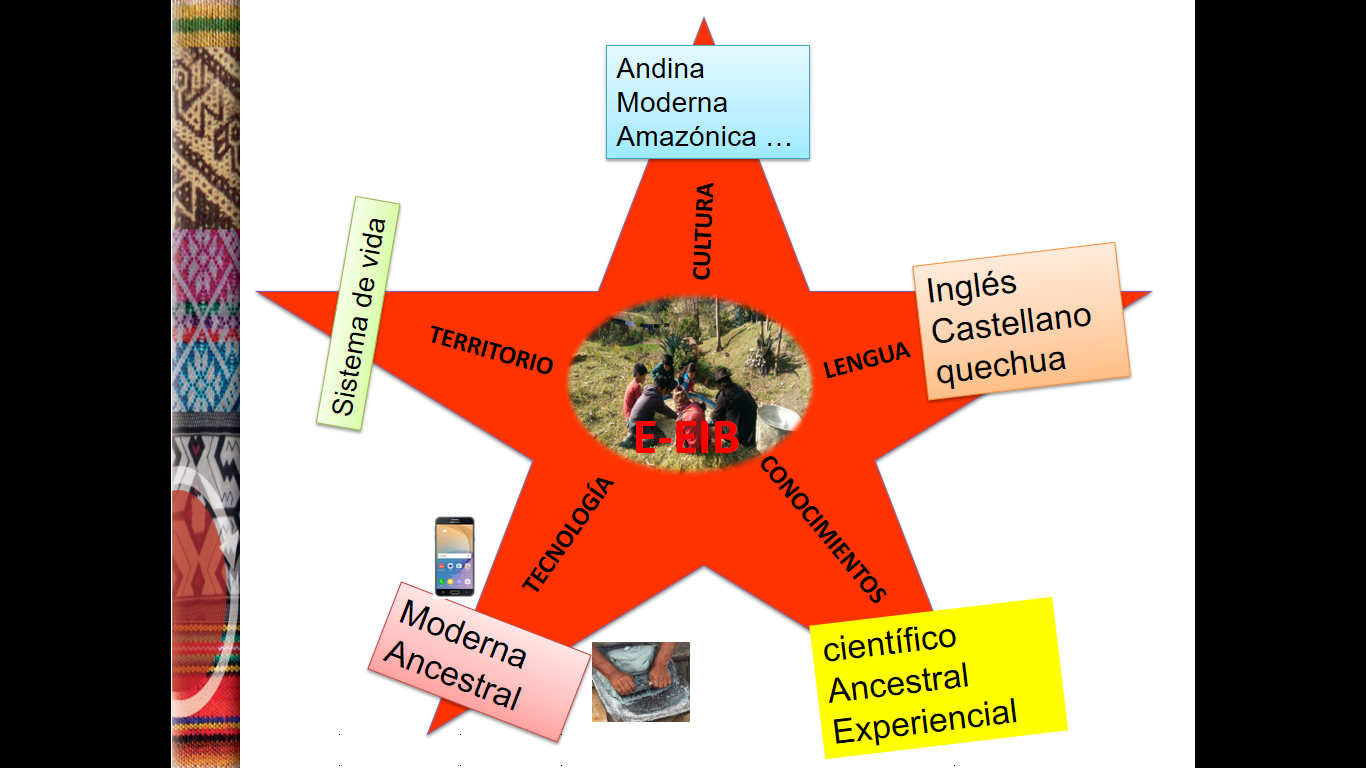 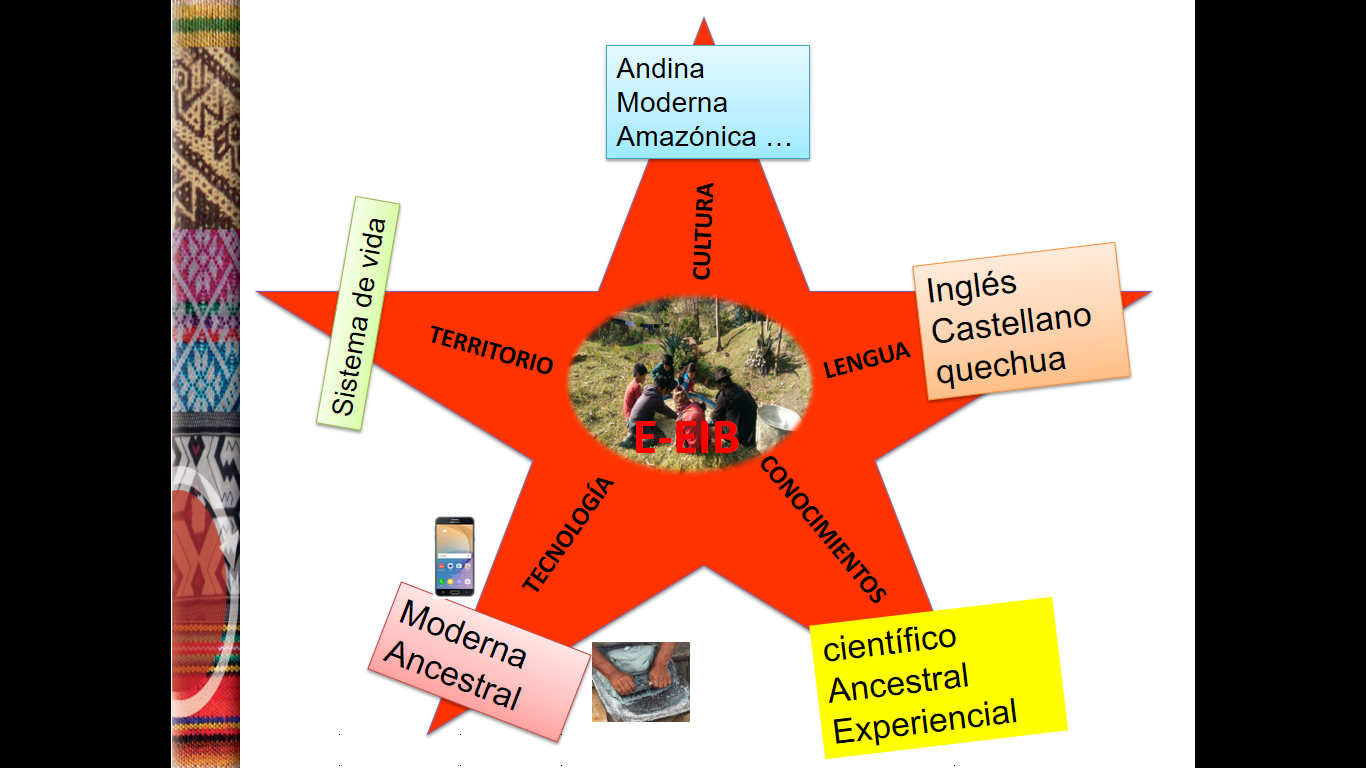 Elementos básicos a considerar en el proceso de planificación de la unidad didáctica
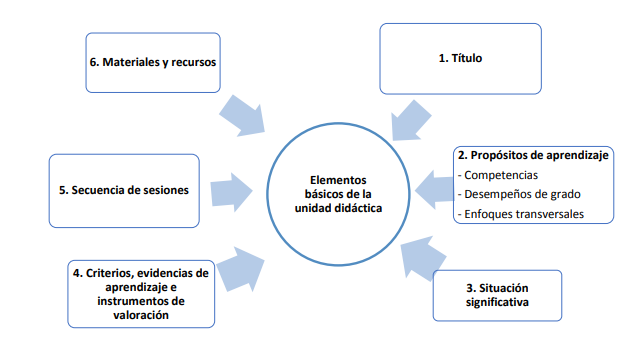 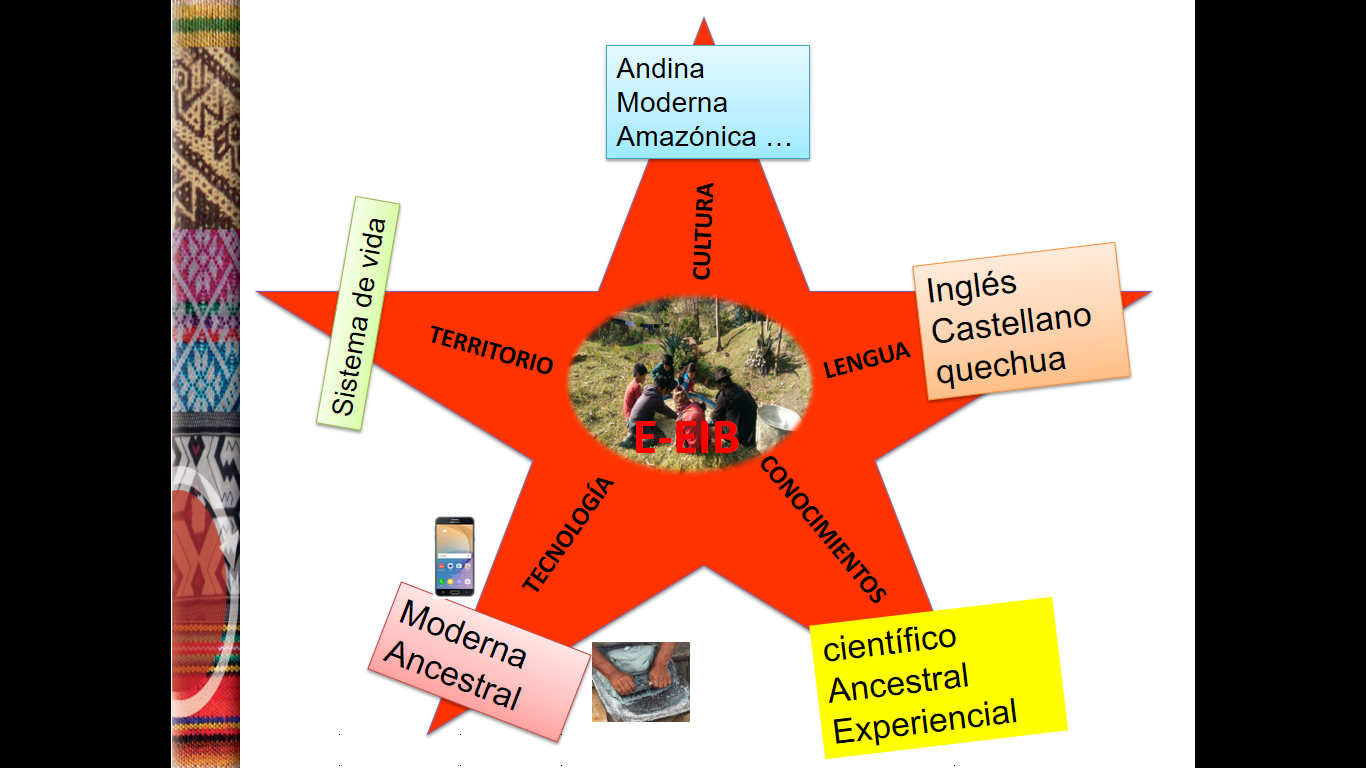 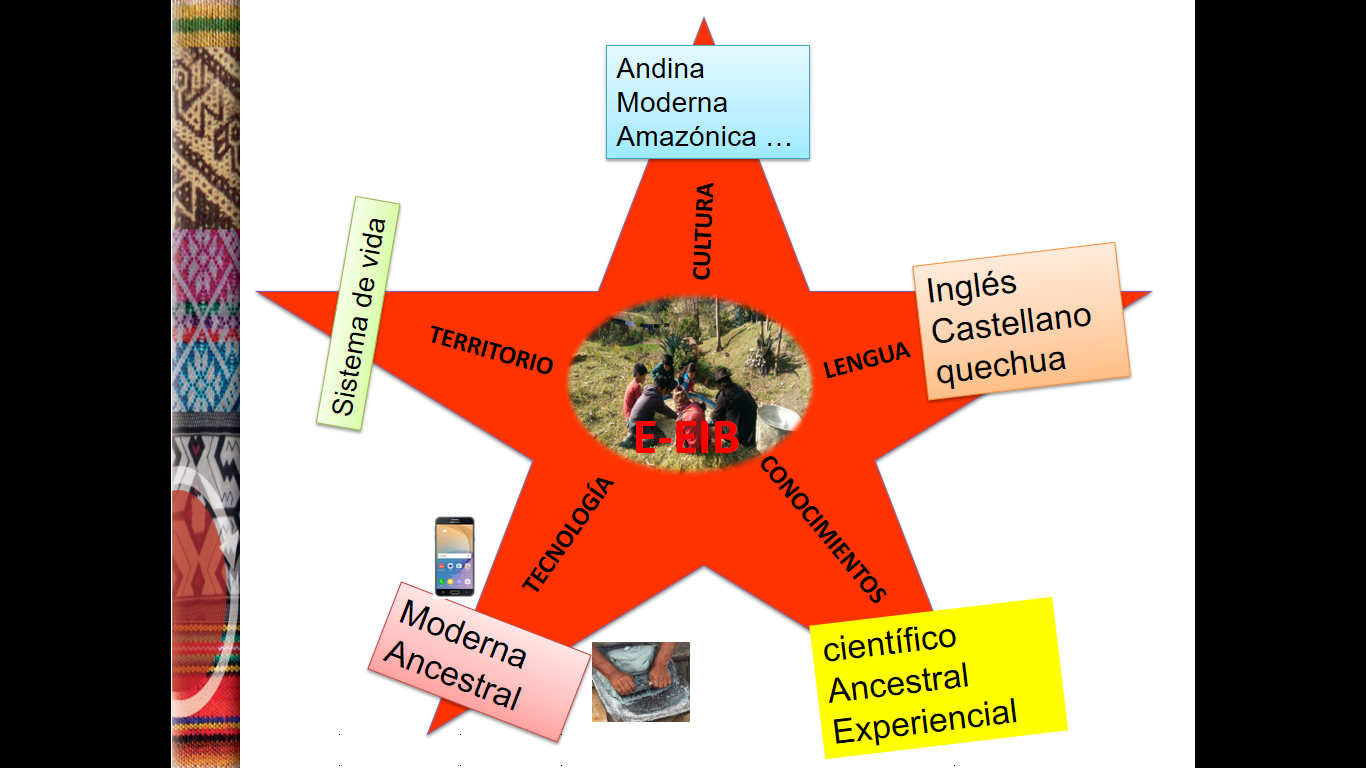 ¿QUÉ CONSIDERAR Y CÓMO REALIZAR EL PROCESO DE LA PLANIFICACIÓN DE SESIONES DE APRENDIZAJE?
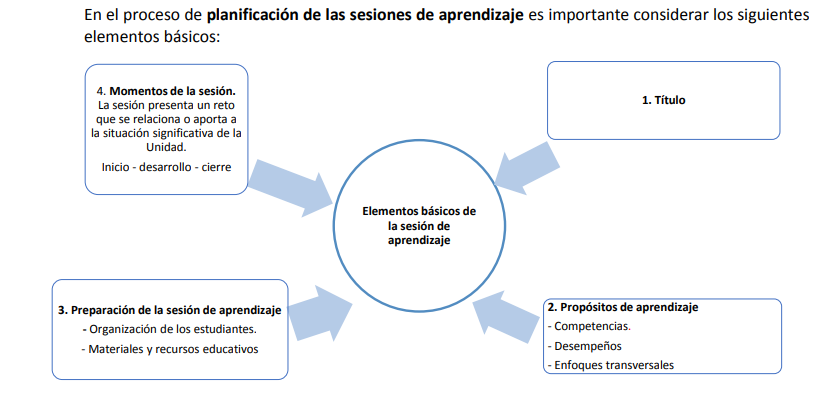 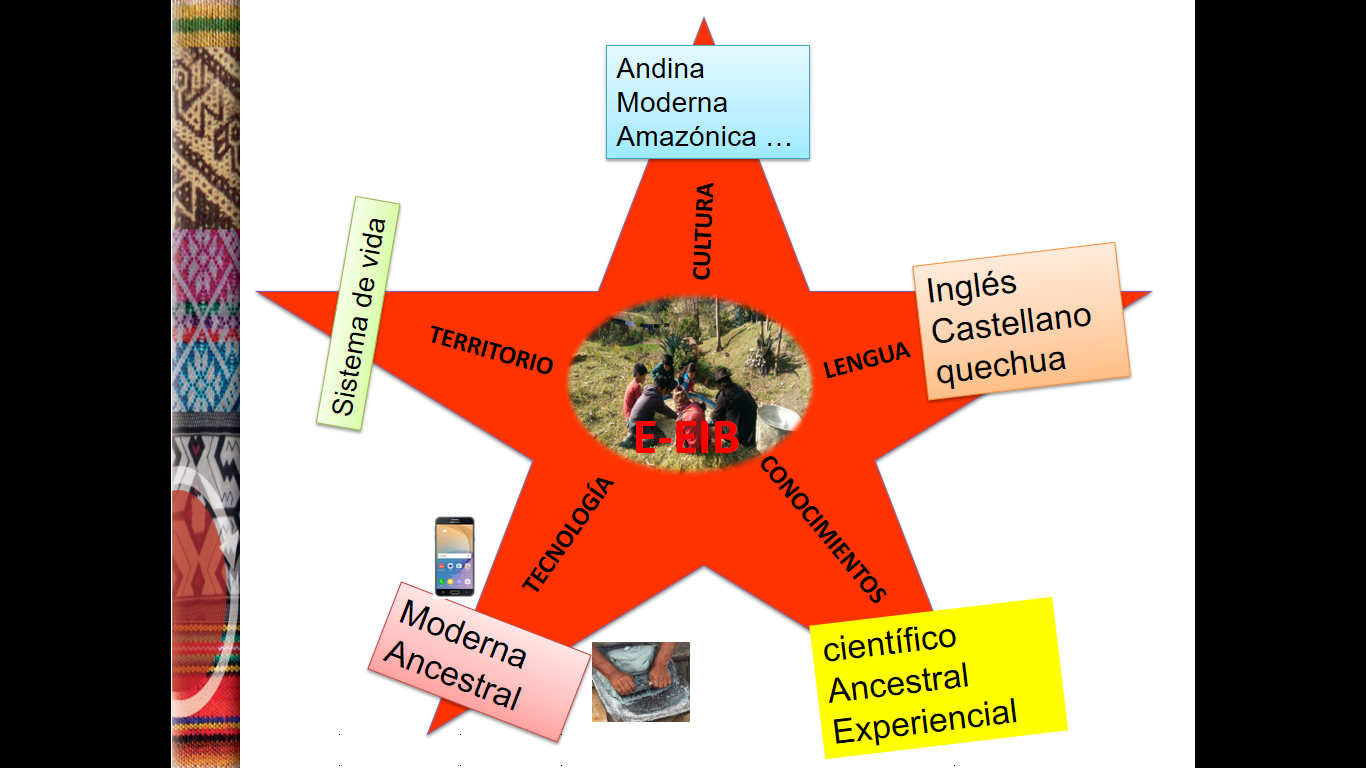 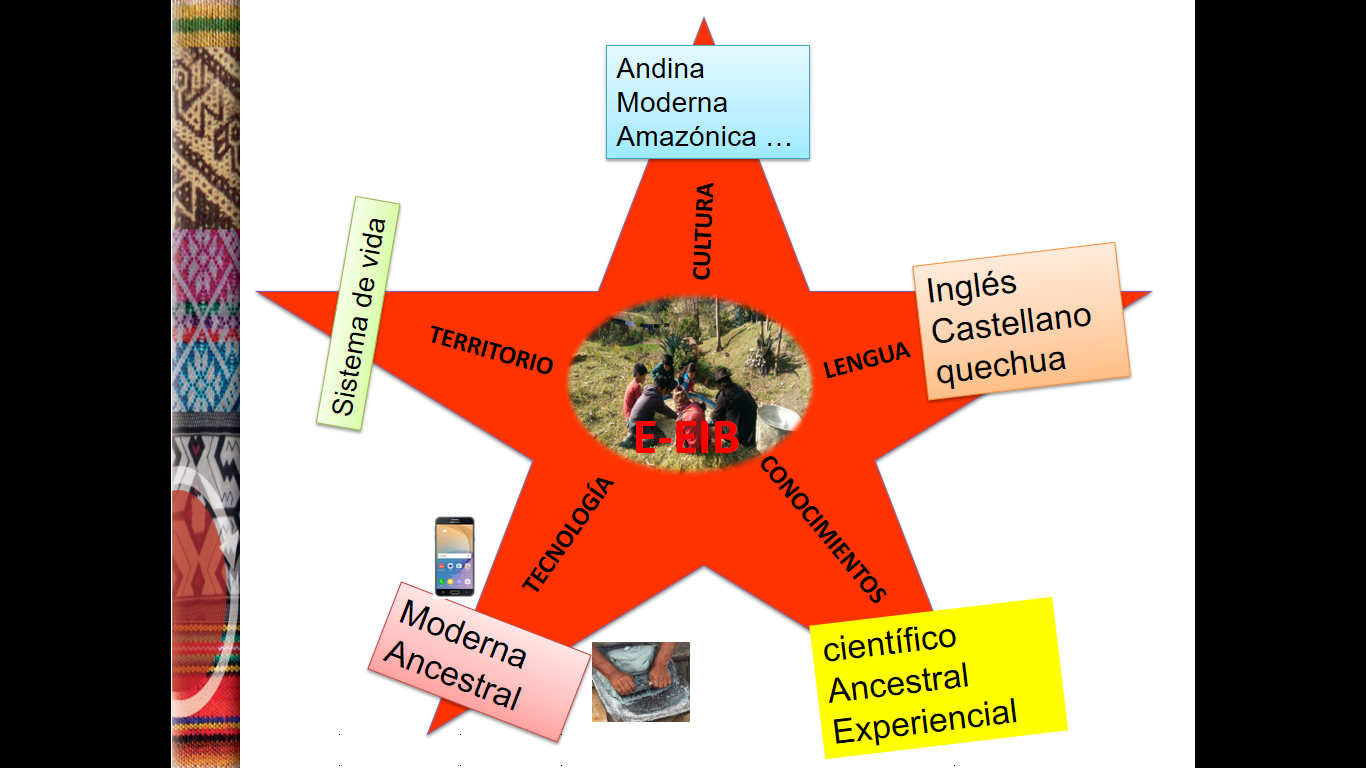 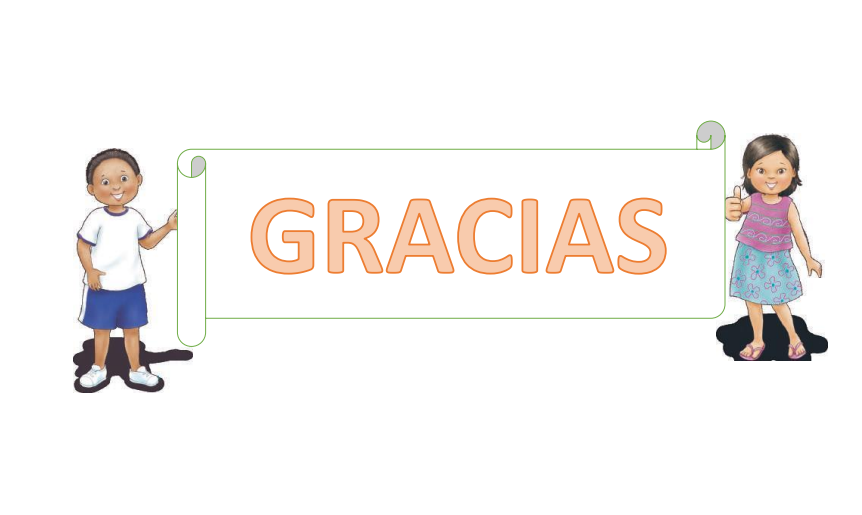